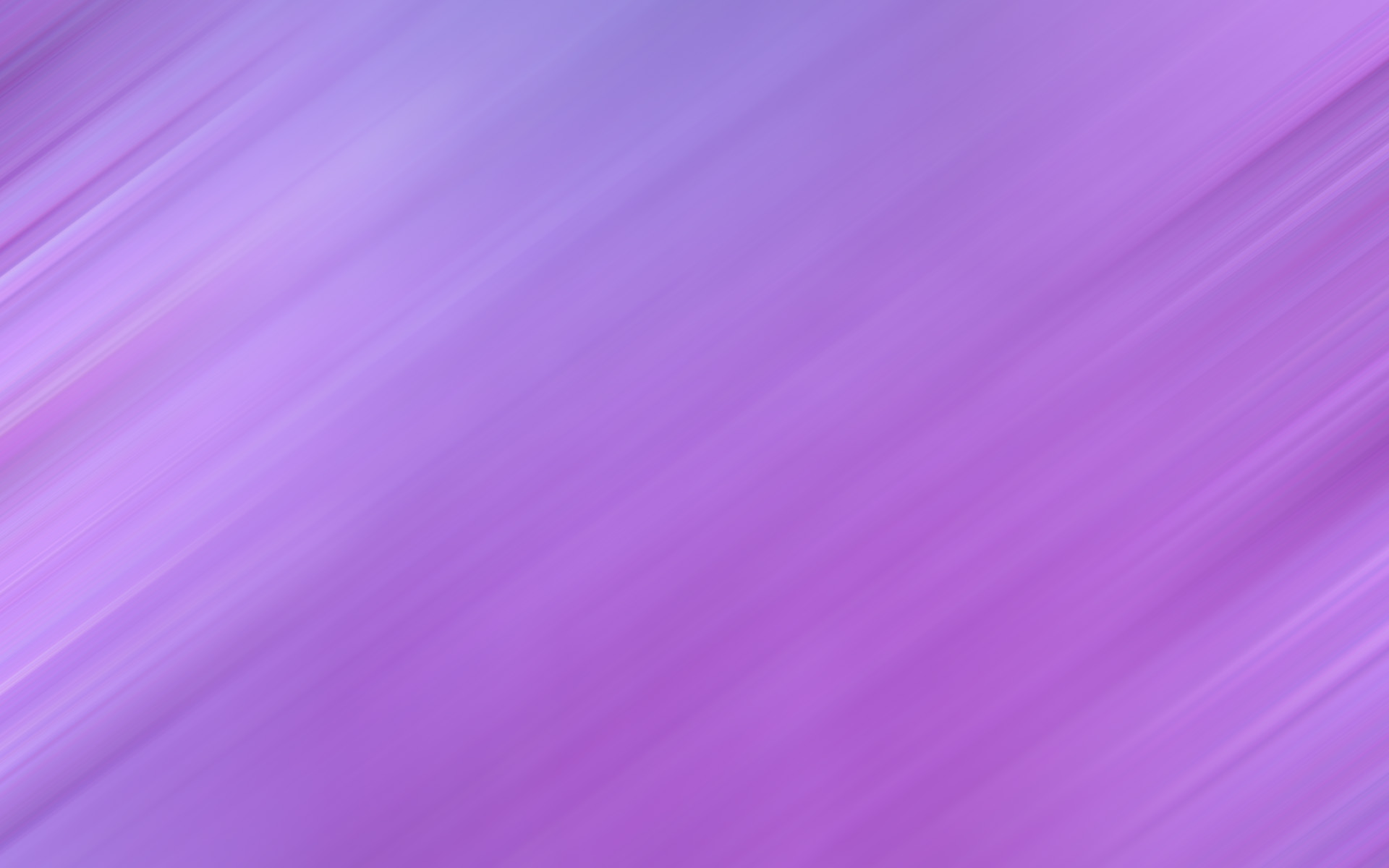 Департамент образования мэрии г. ЯрославляСетевое взаимодействие МДОУ «Детский сад № 6»,  МДОУ «Детский сад № 47»,МДОУ «Детский сад № 174»,  МДОУ «Детский сад № 215»,МДОУ «Детский сад № 226», МОУ «Средняя школа № 2»
Мастер-класс
«Развитие межполушарного взаимодействия у детей средствами образовательной кинезиологии»
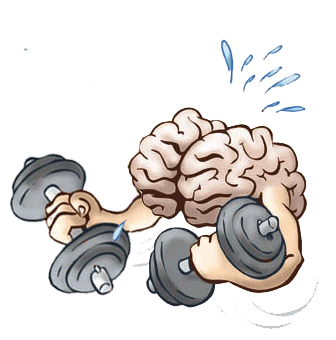 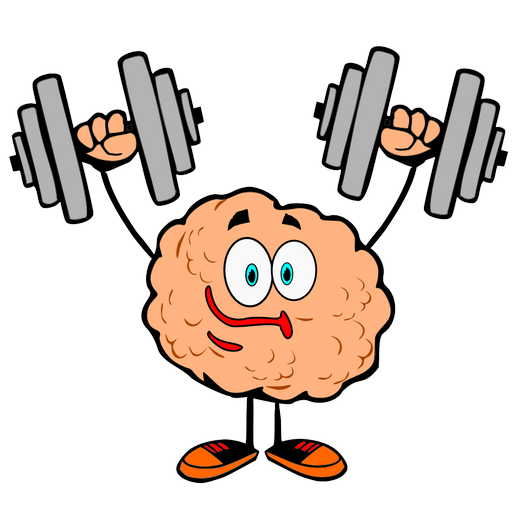 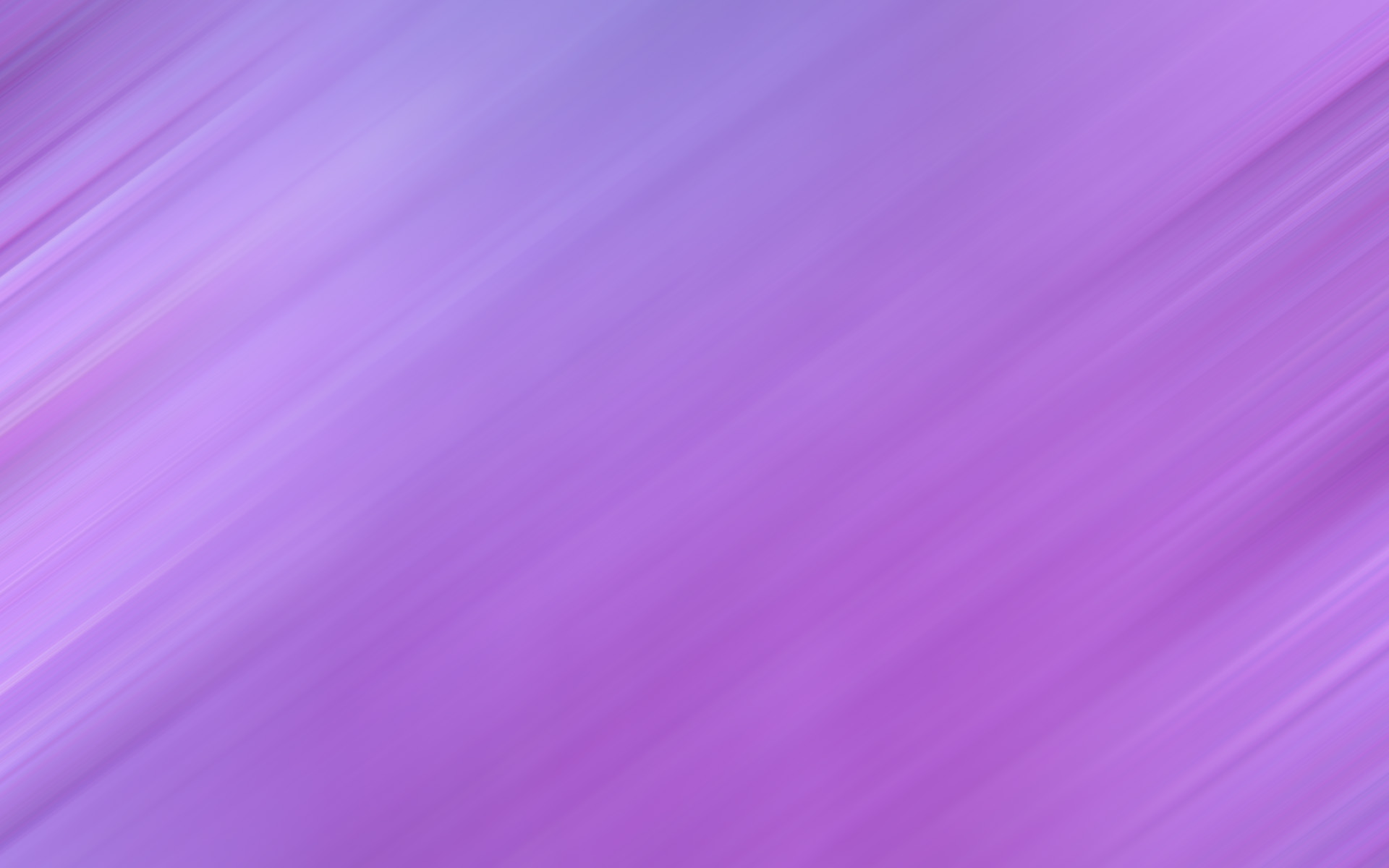 Найди свой ТЭМП
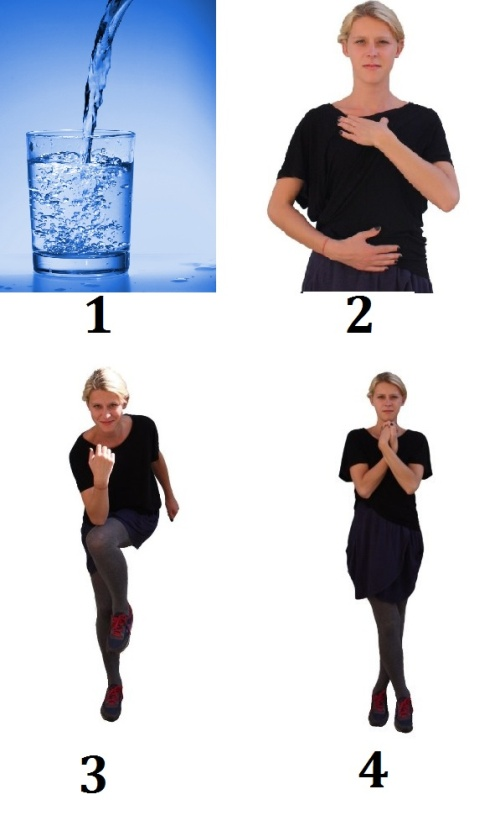 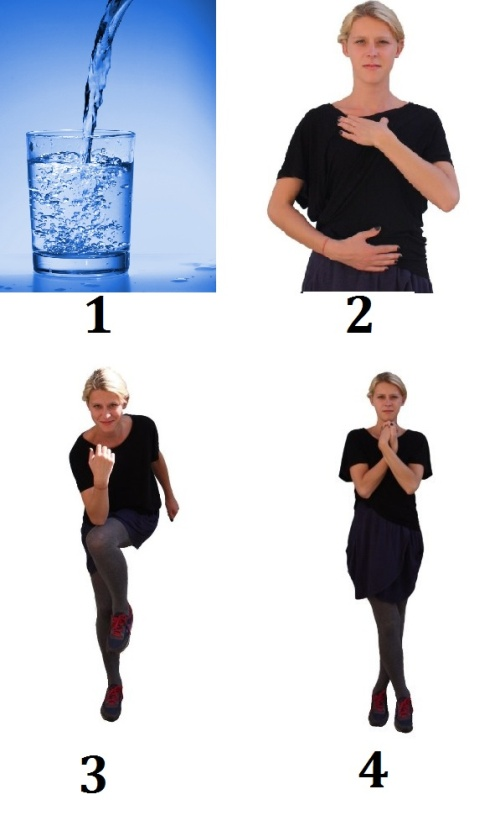 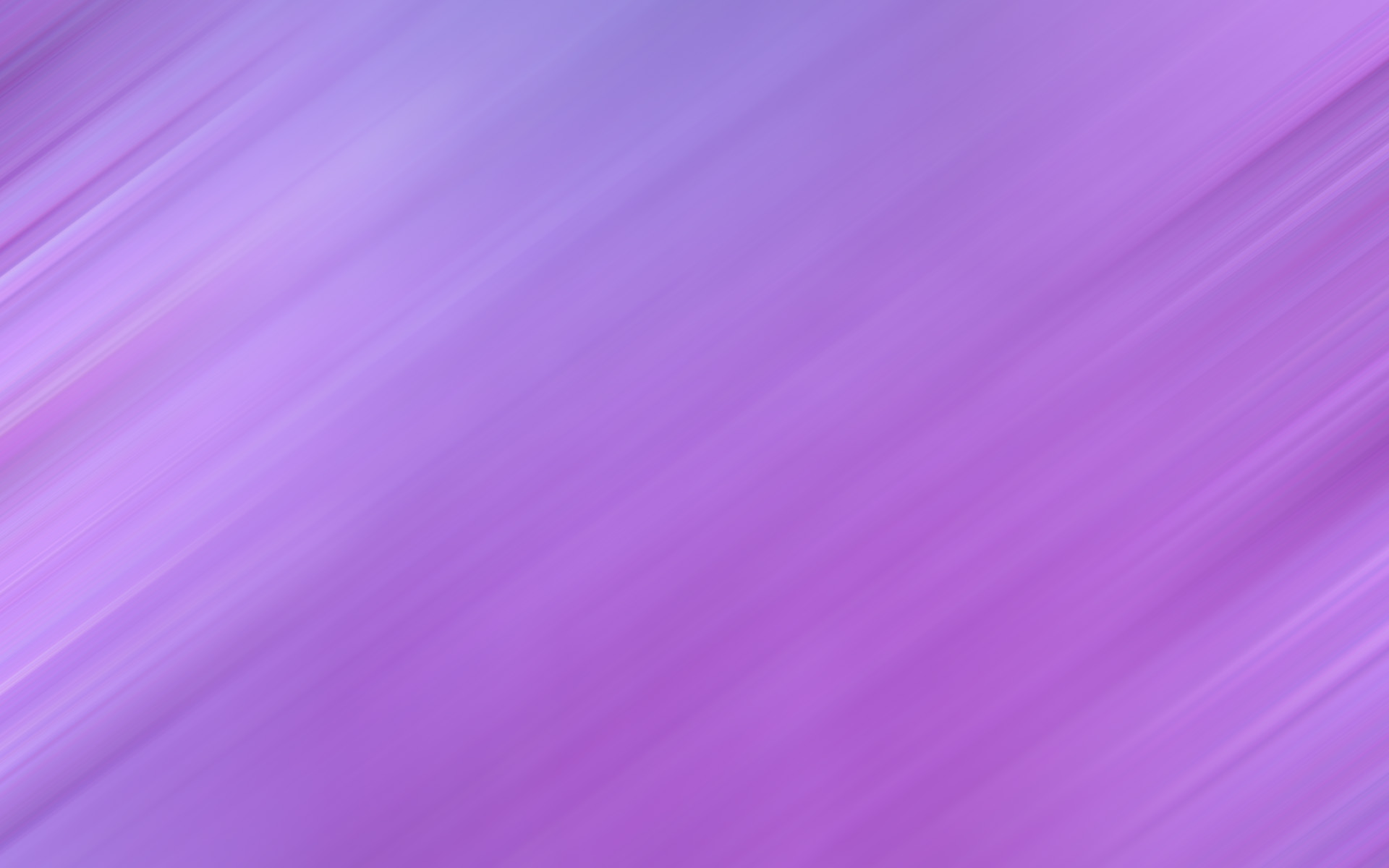 Мудрое движениеИнтегрирующая роль движений в системе «интеллект-тело»
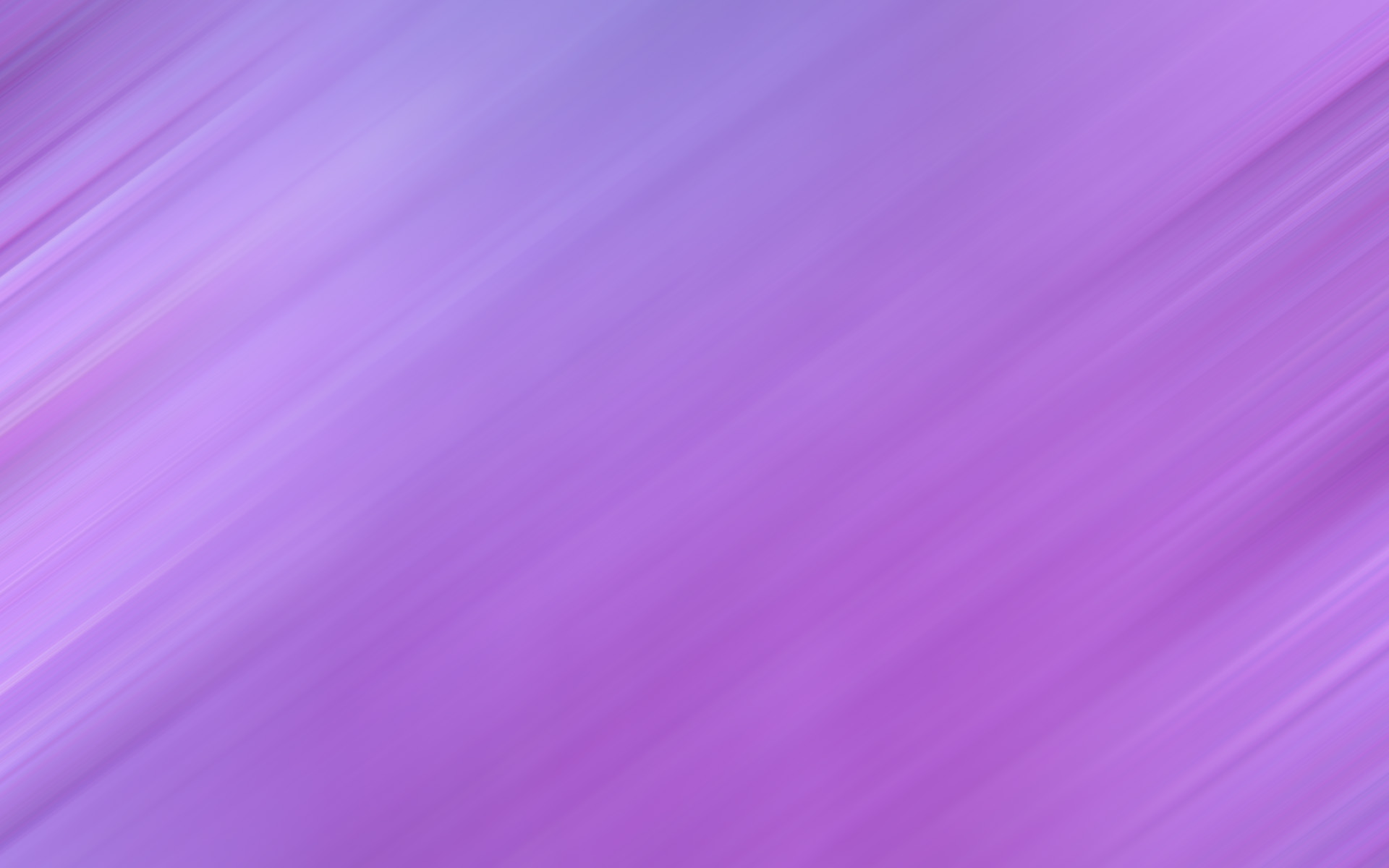 Интеллект и тело. Что важнее?
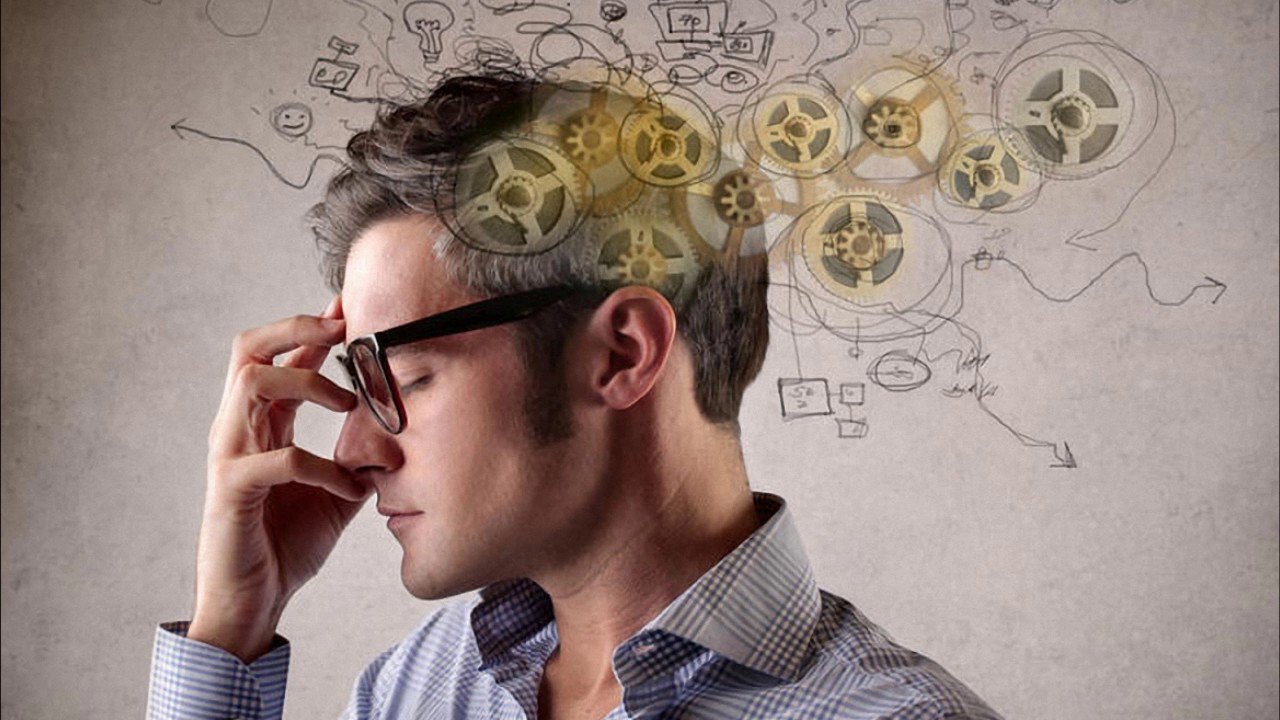 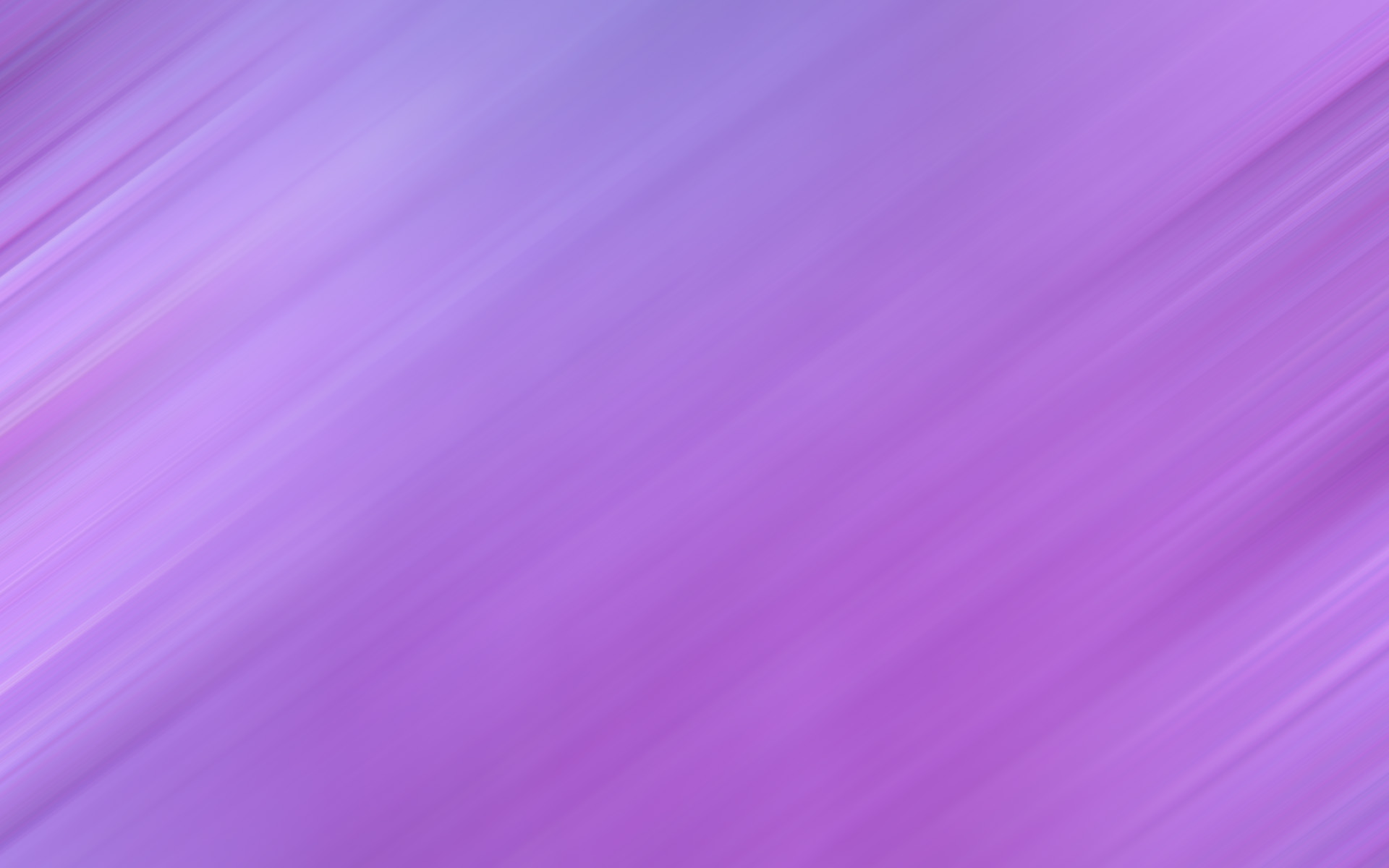 «…теслесные ощущения «подкармливают» мозг информацией»
                                                        К. Ханнафорд
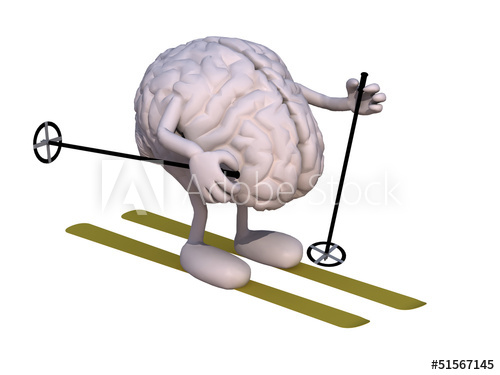 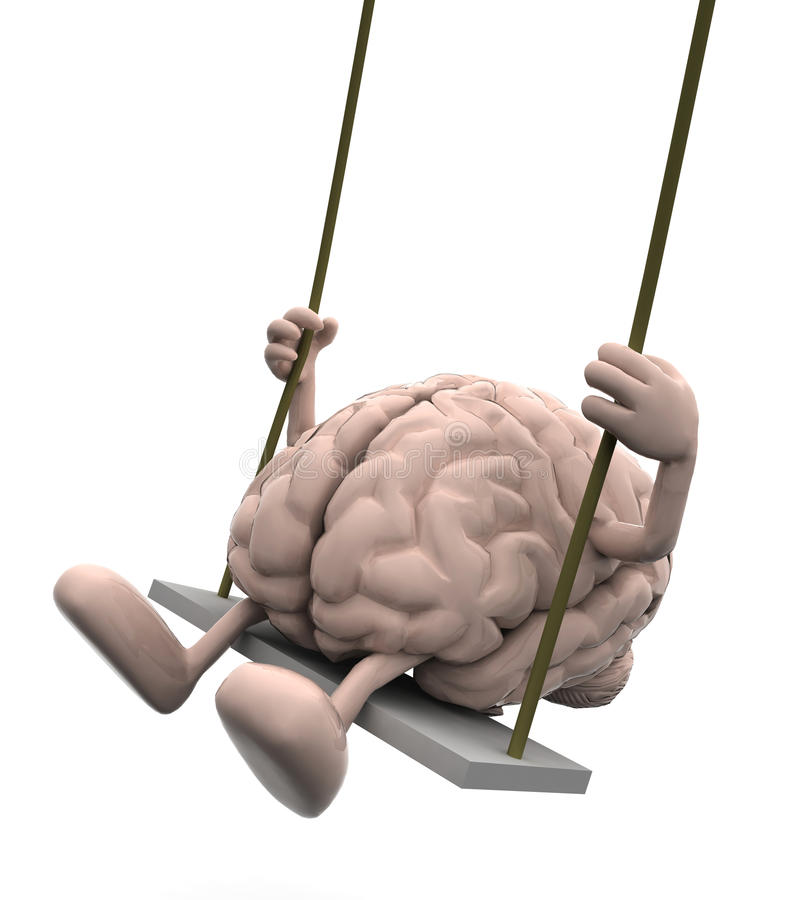 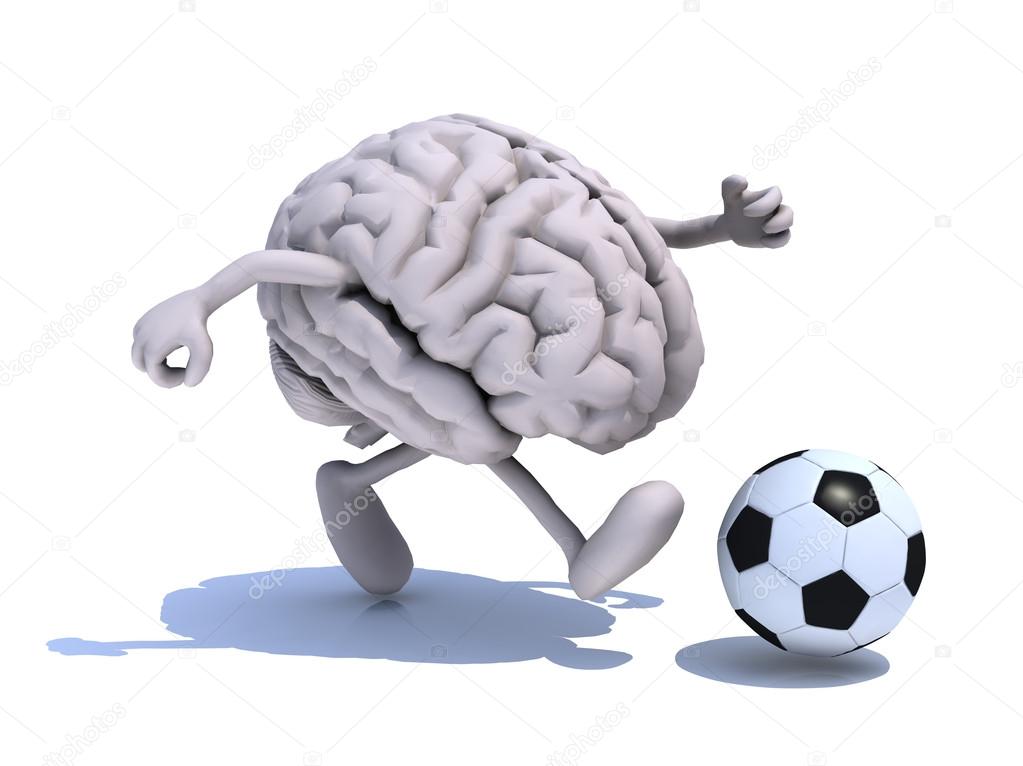 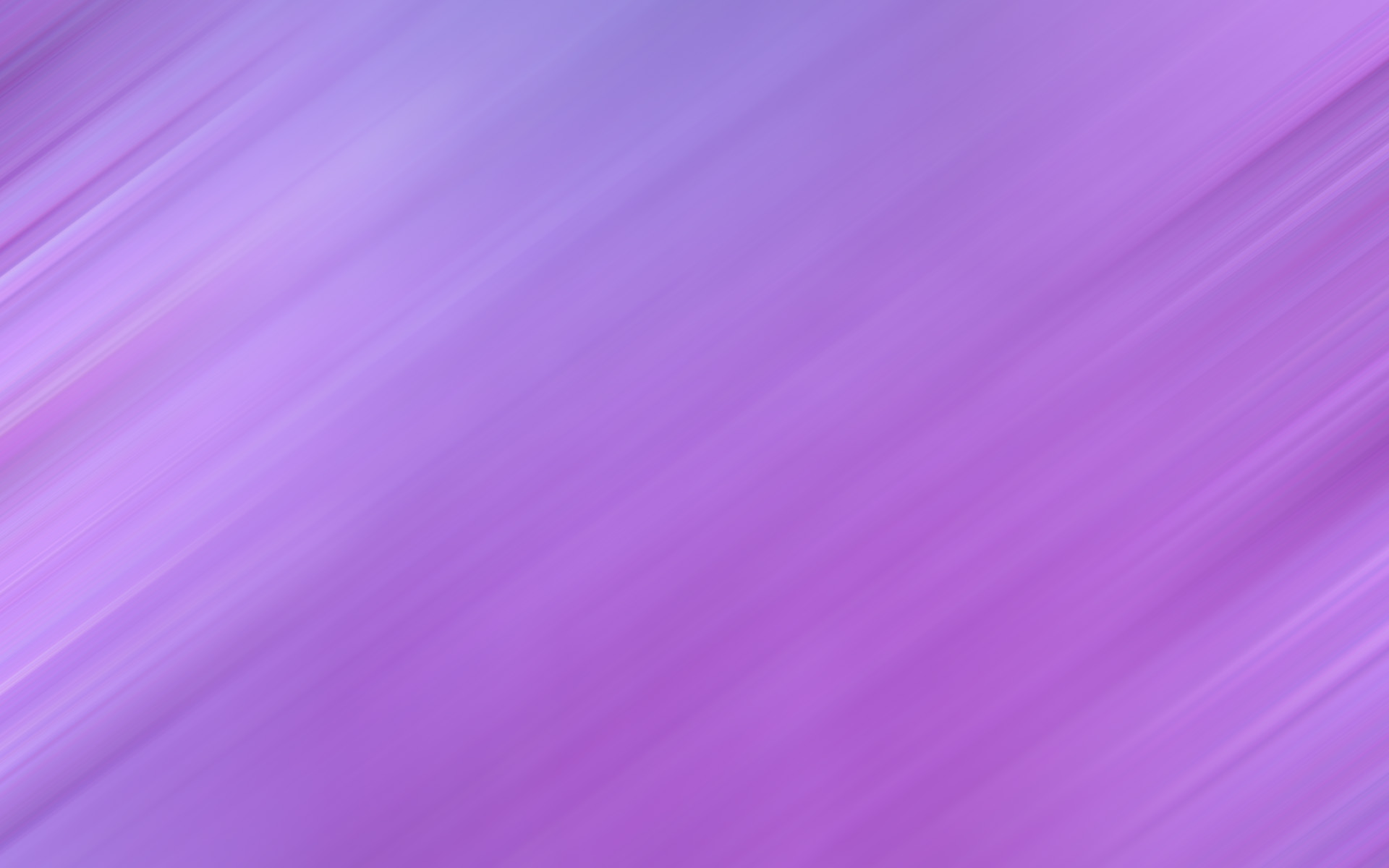 Карла Ханнафорд, доктор нейрофизиологии  «Мудрое движение Мы учимся не только головой»
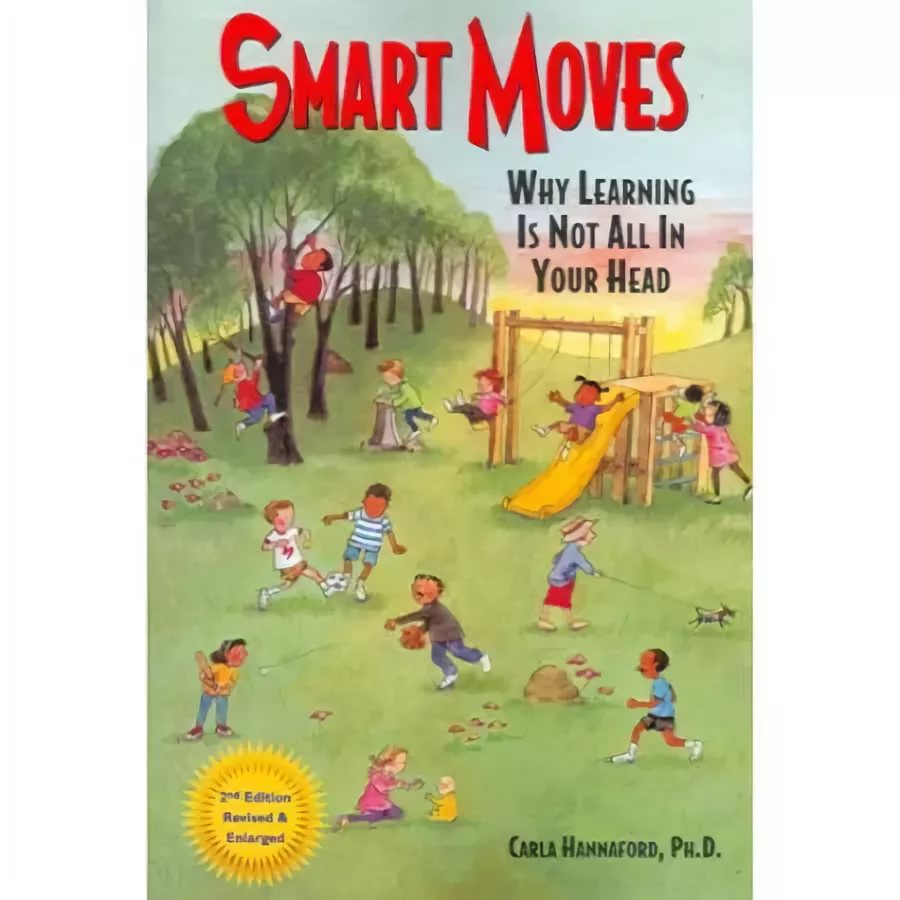 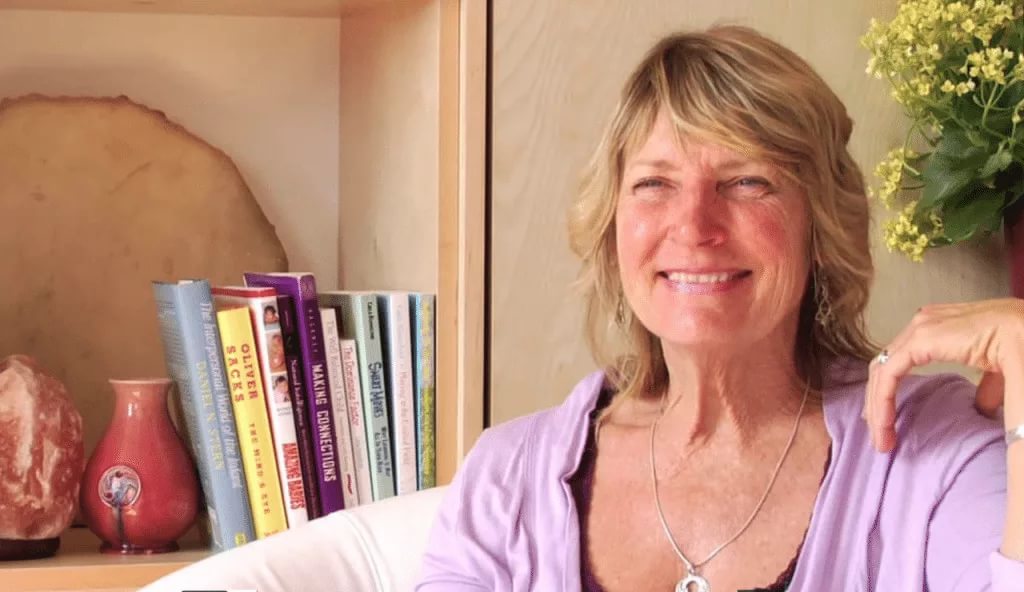 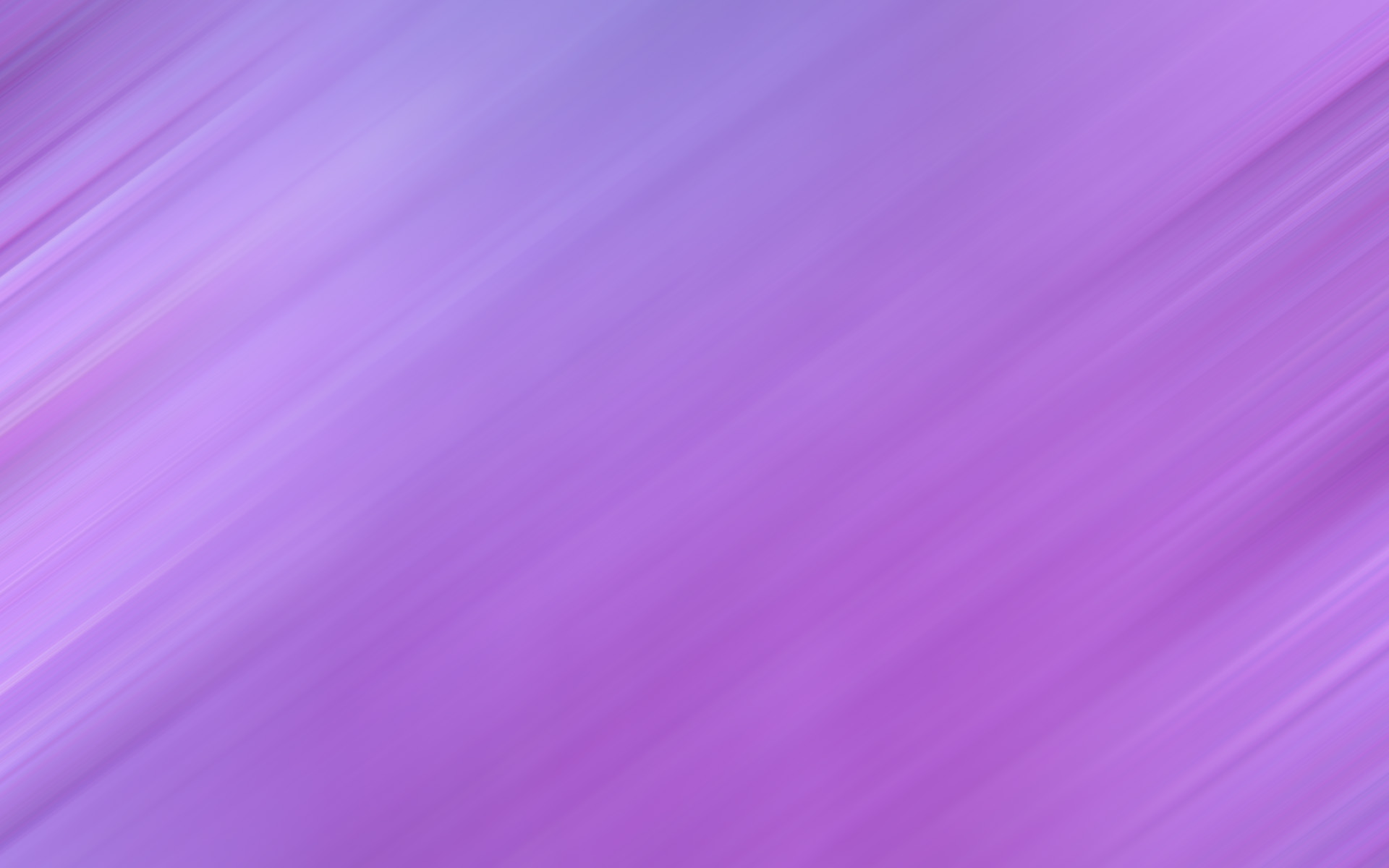 Нейронные сети
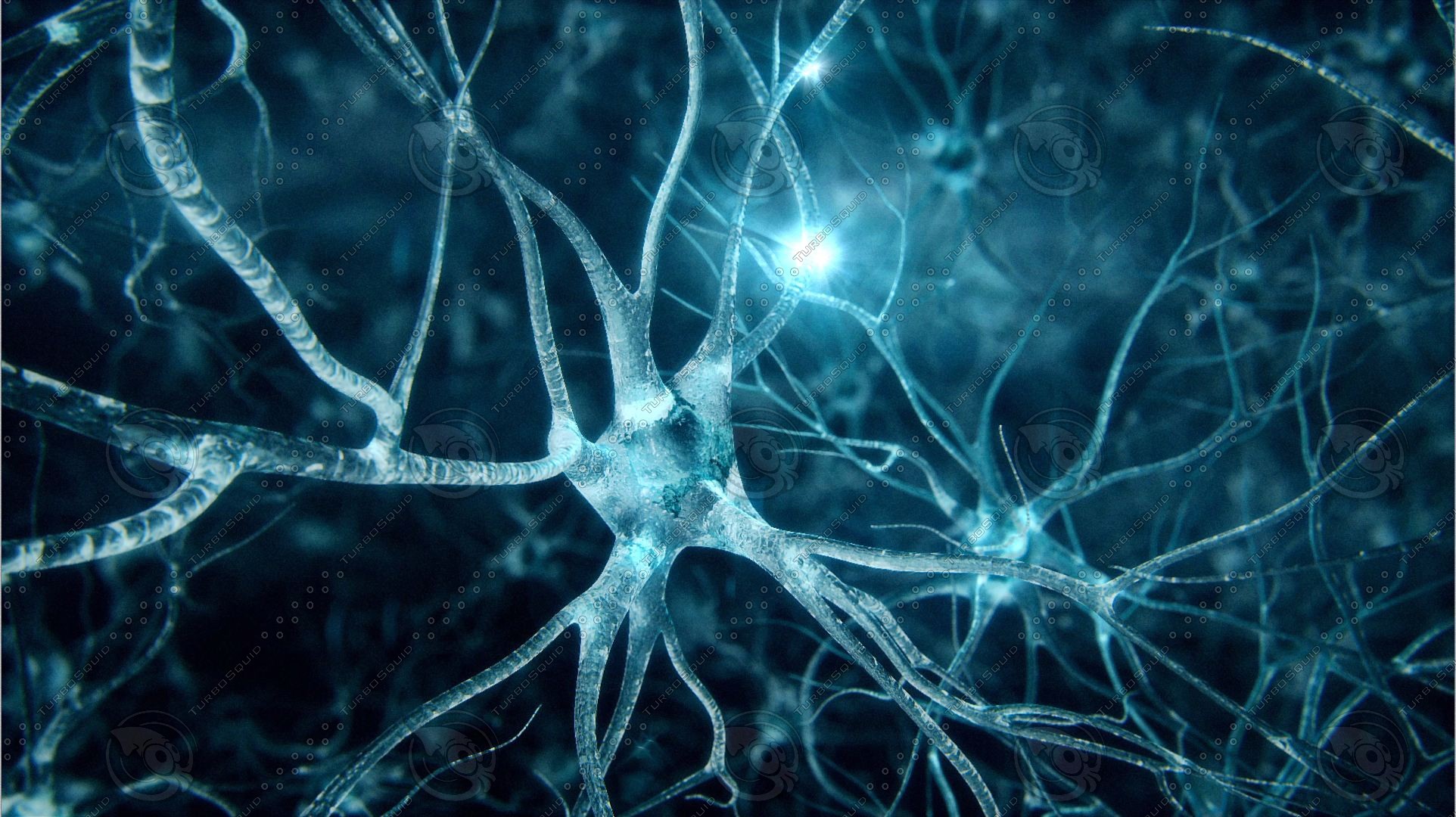 Карта движений
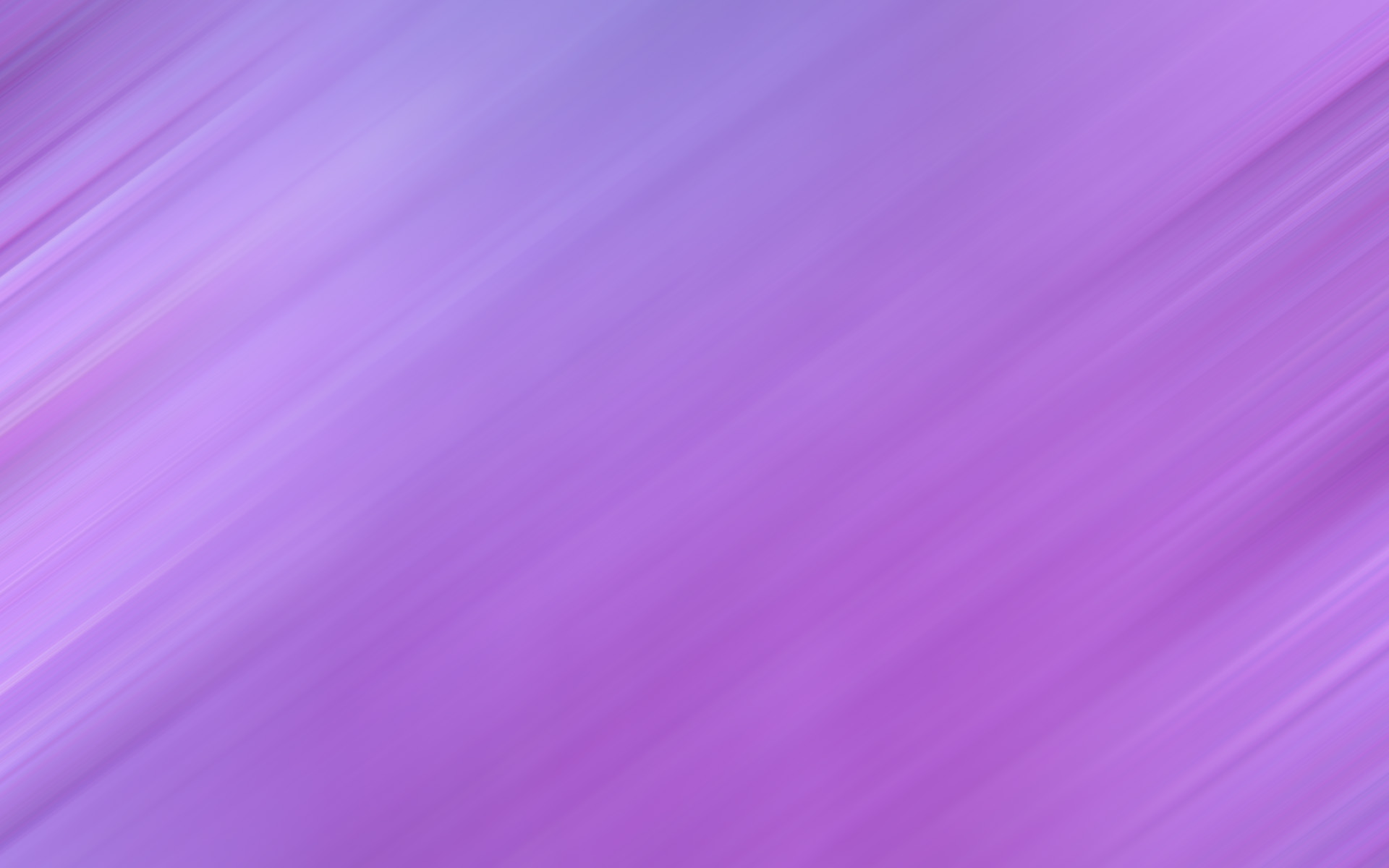 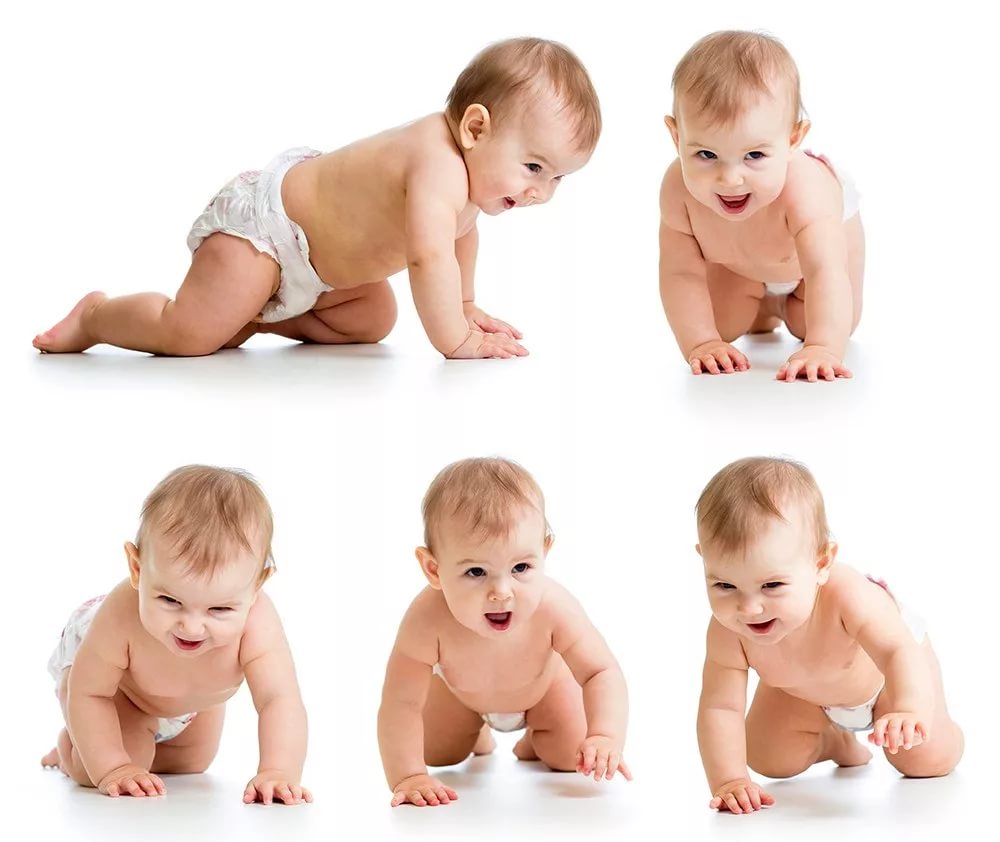 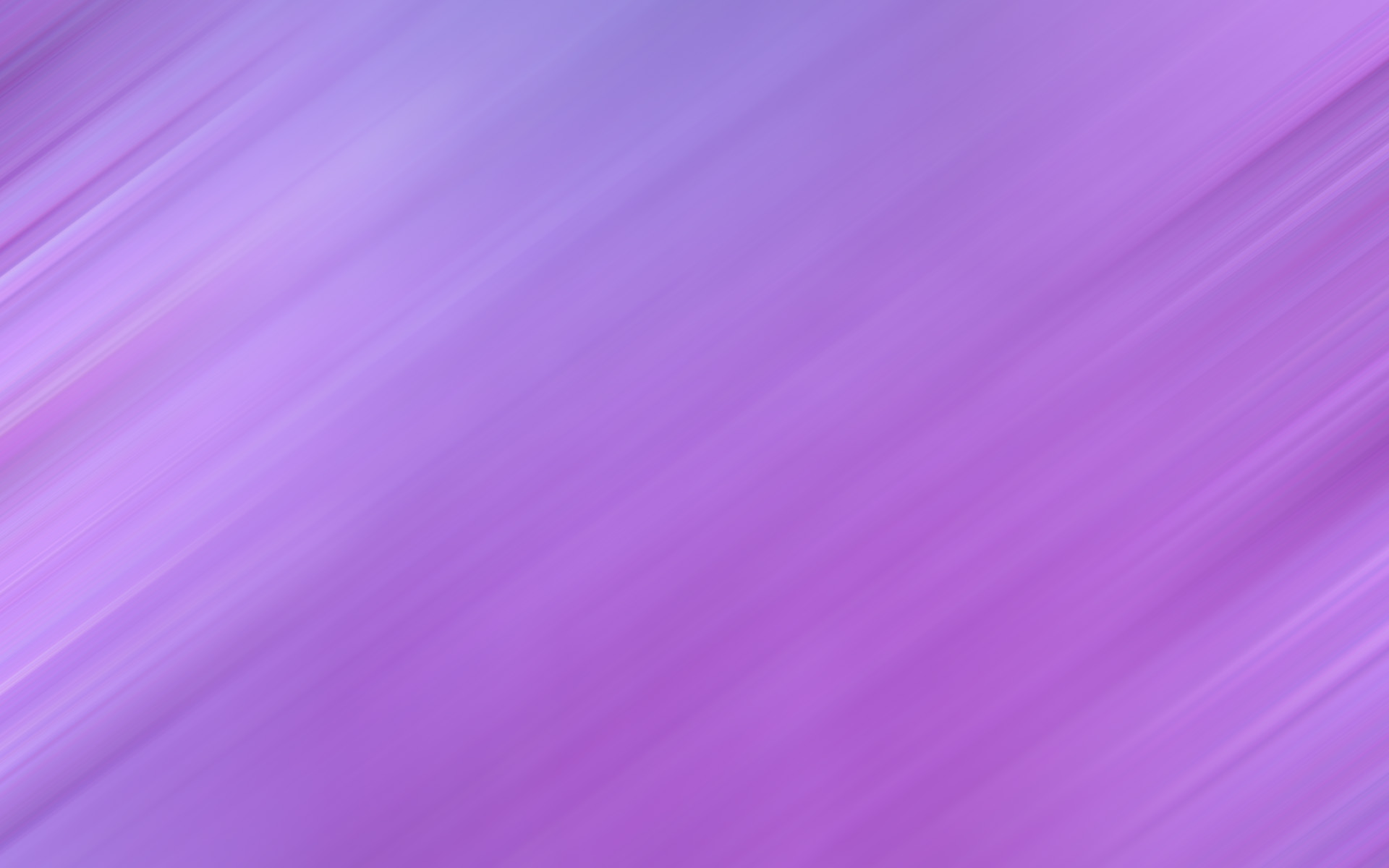 Когда мы не двигаемся и не активизируем вестибулярную систему, мы перестаем принимать информацию из окружающей среды.
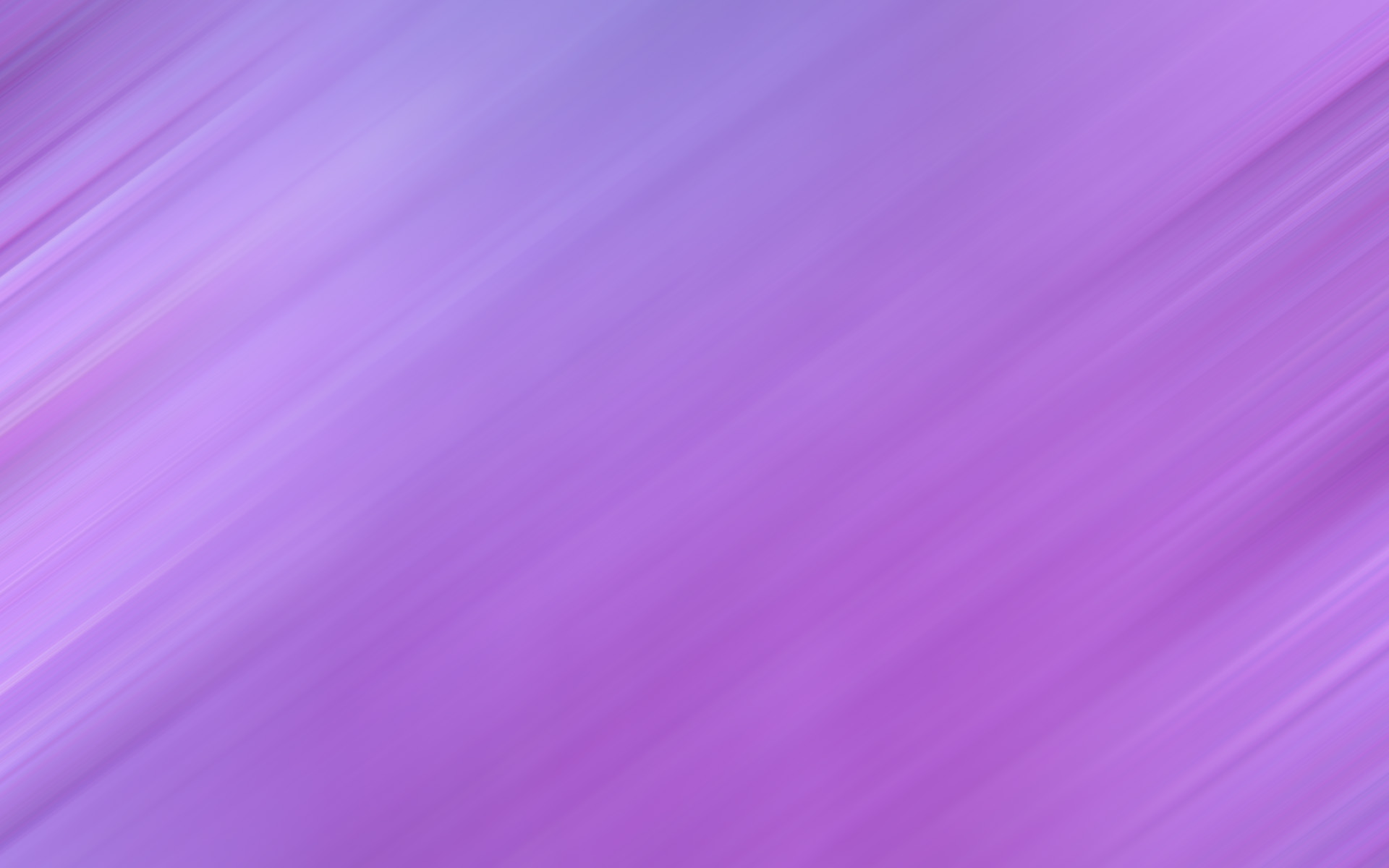 Кожная чувствительность
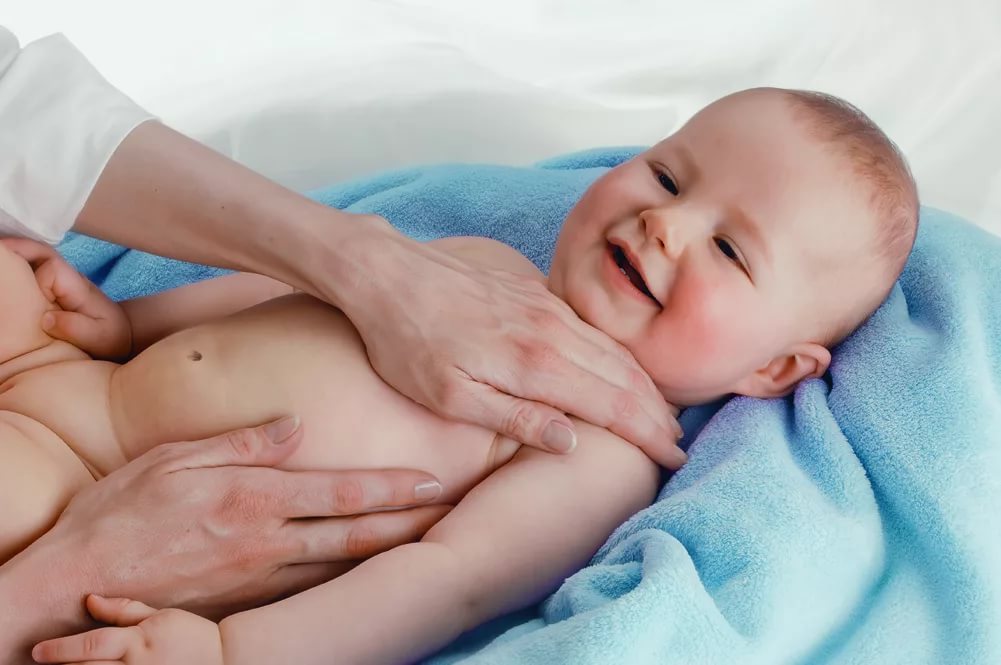 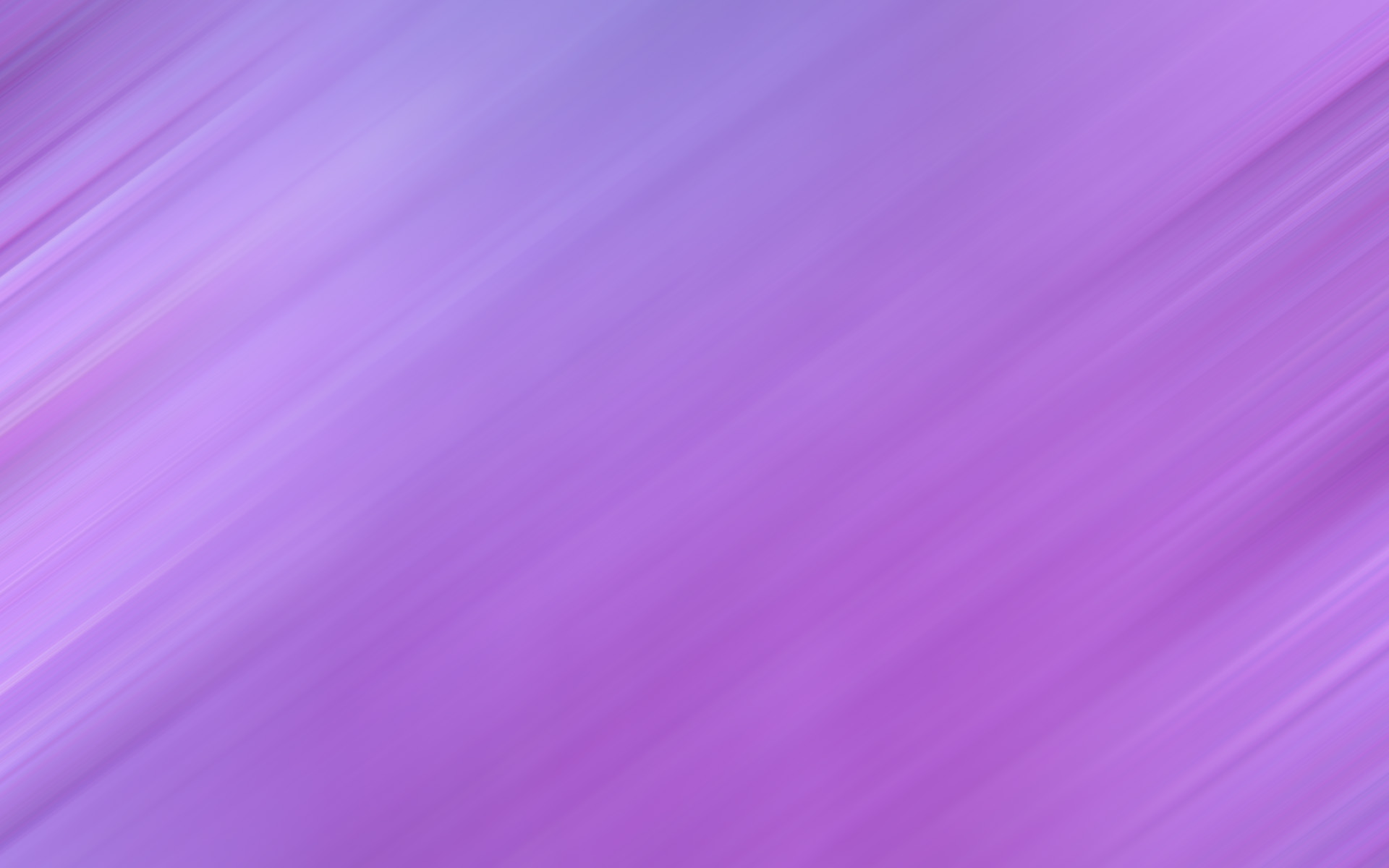 ОВИСЛ - ориентированная на выживание истощенная стрессом личность (К. Ханнафорд)
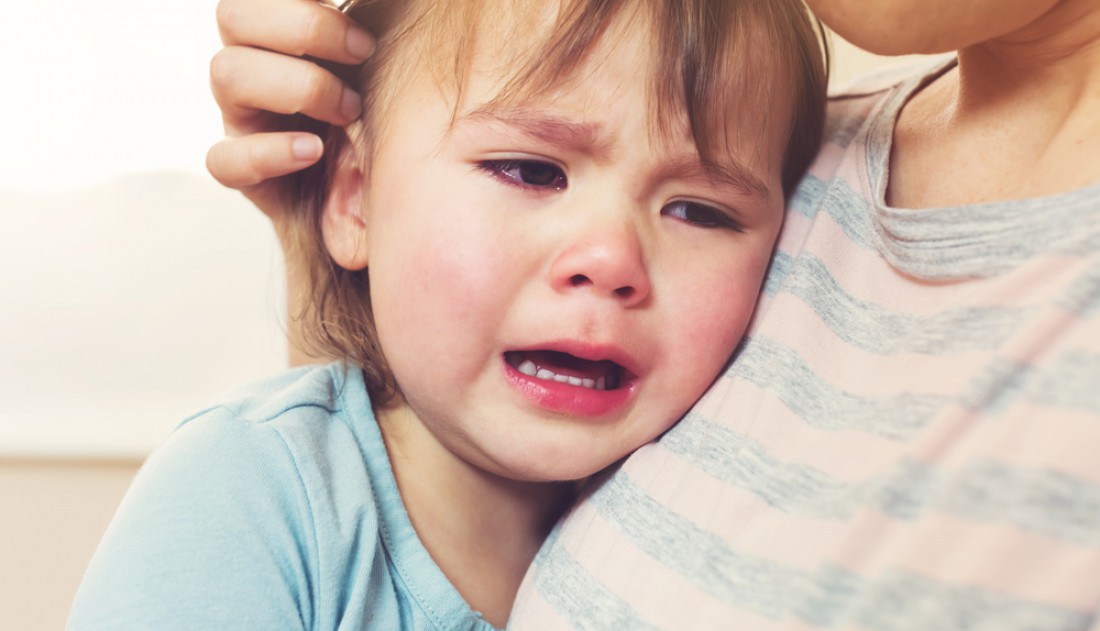 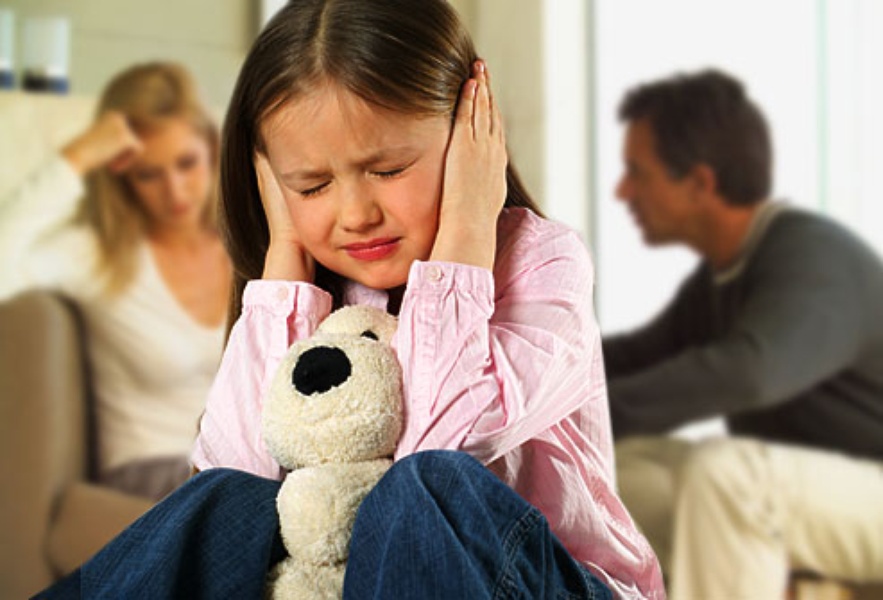 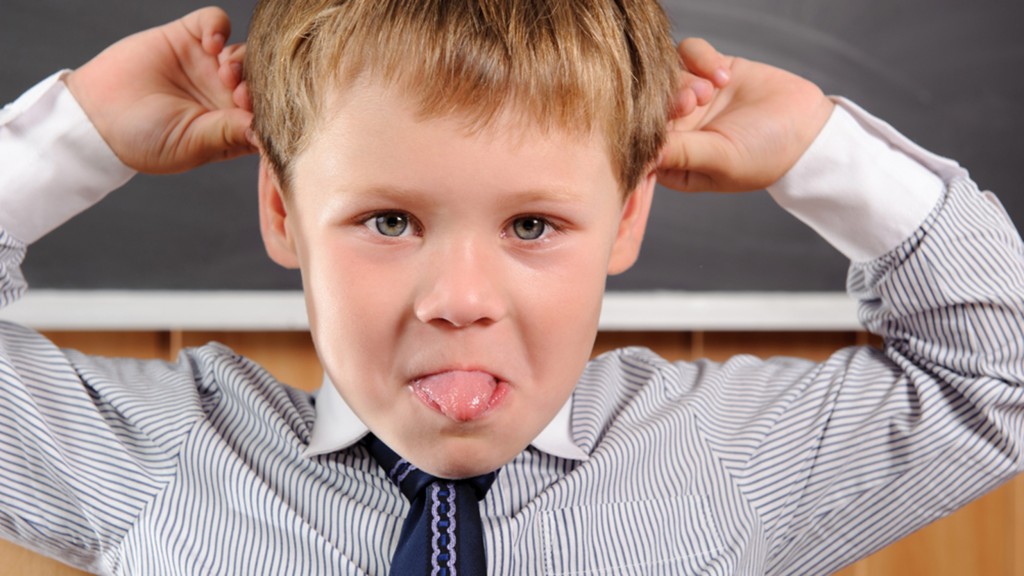 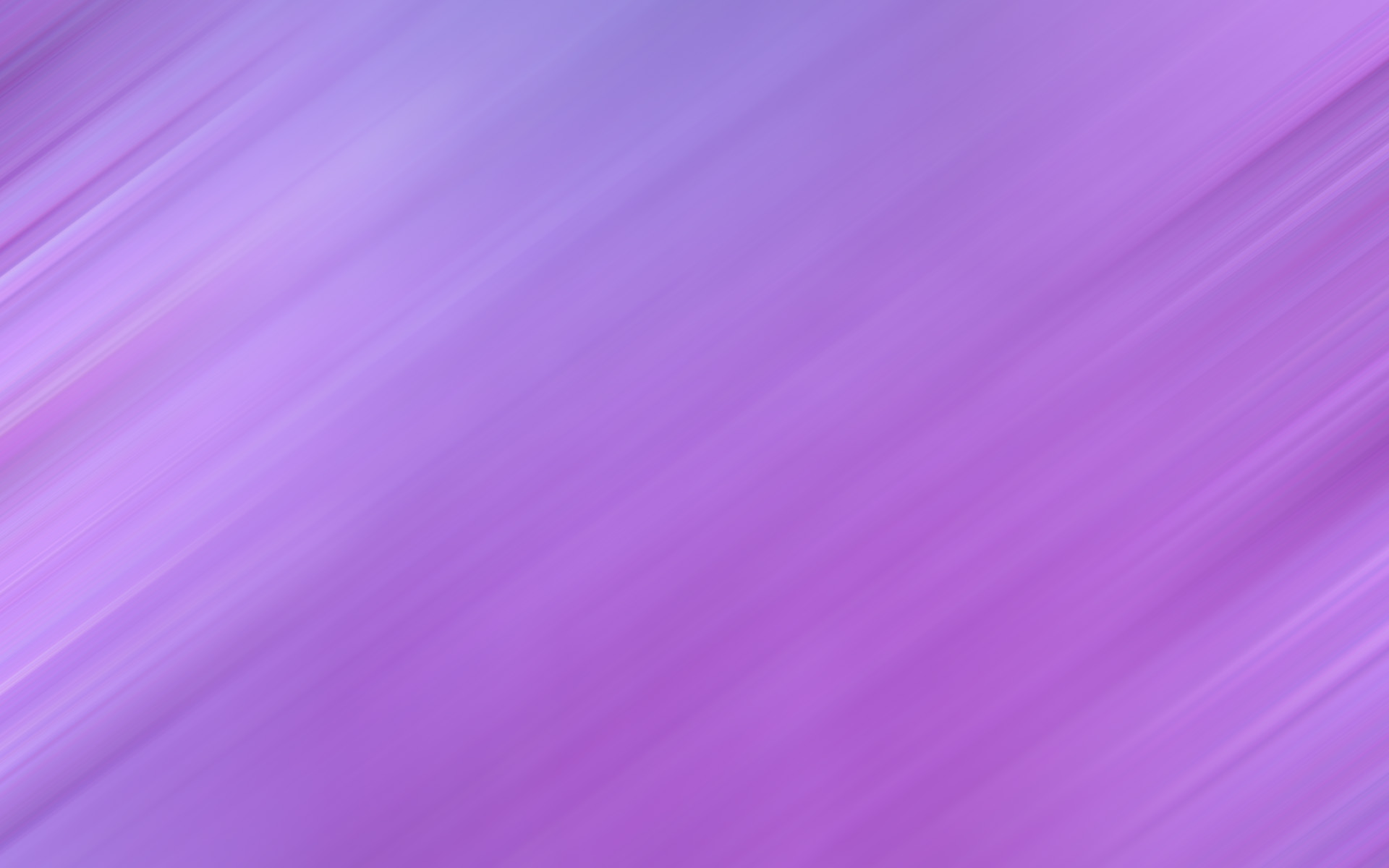 Пол и Гейл Деннисон
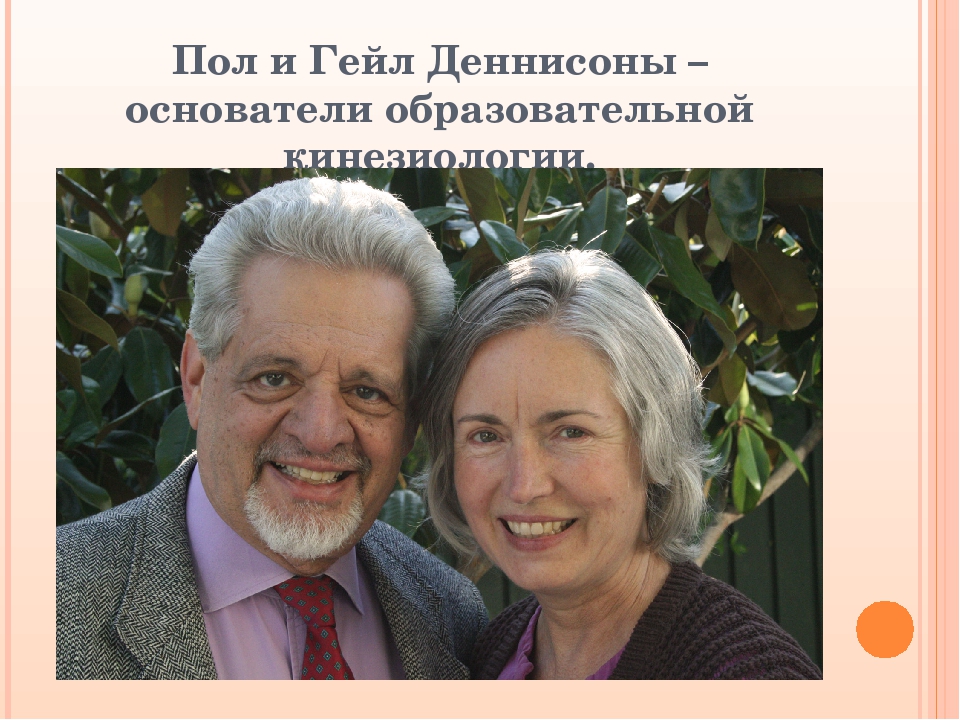 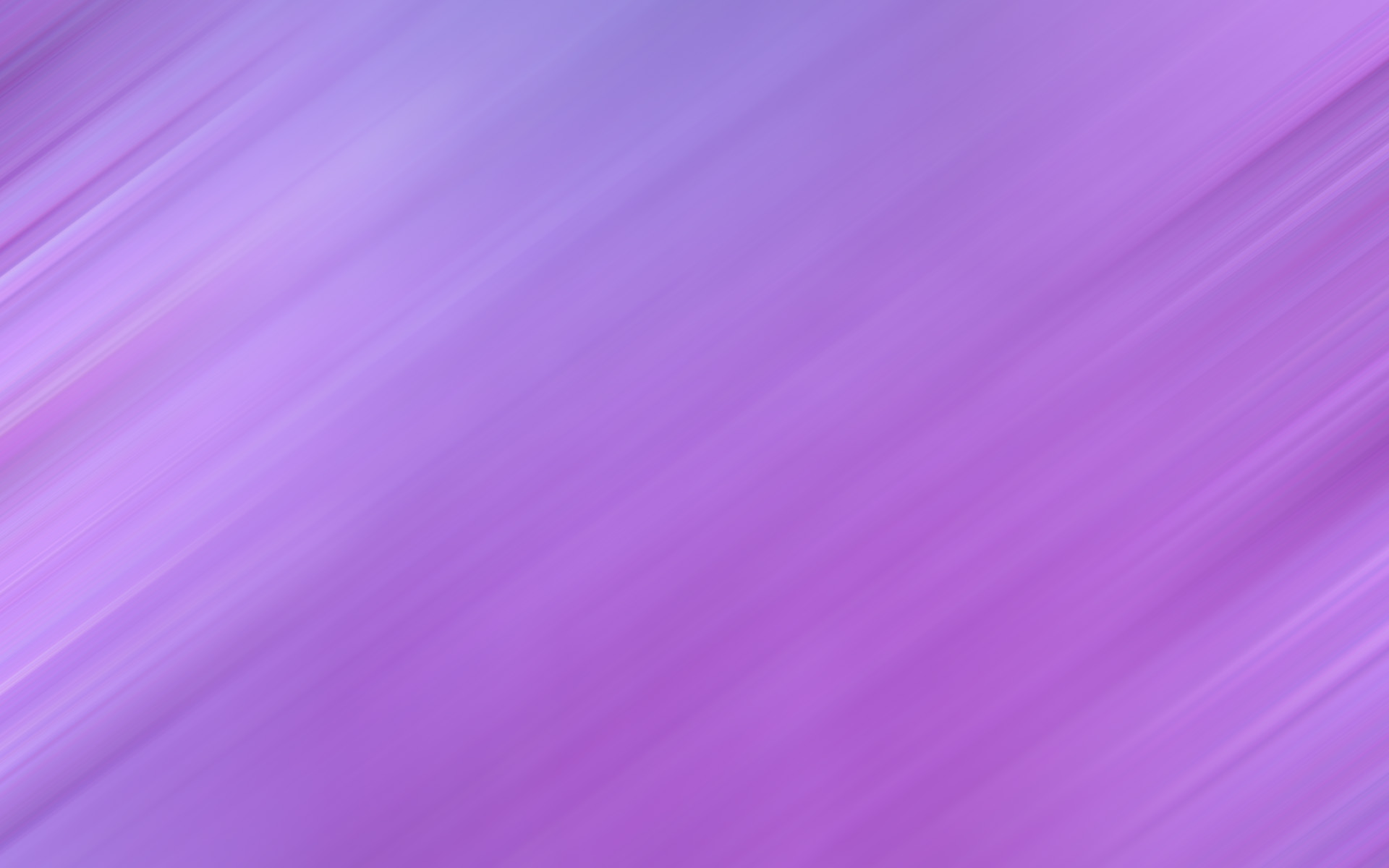 Гимнастика мозга в России
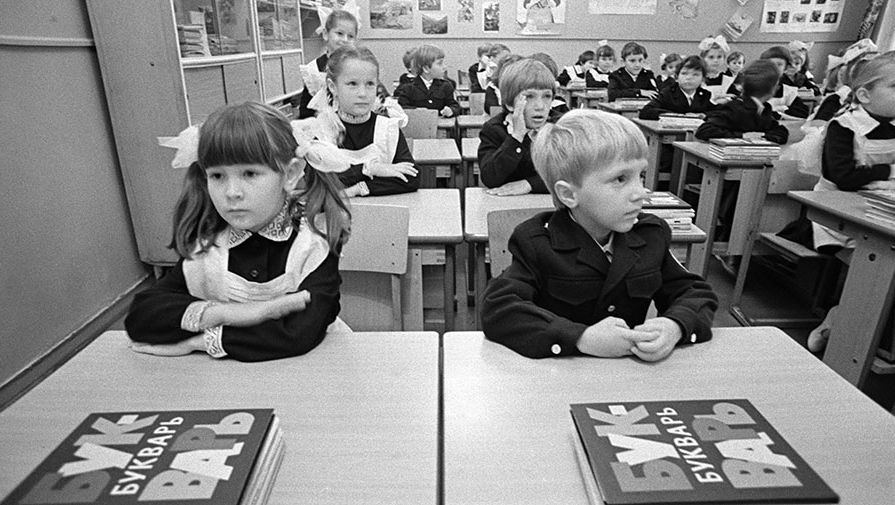 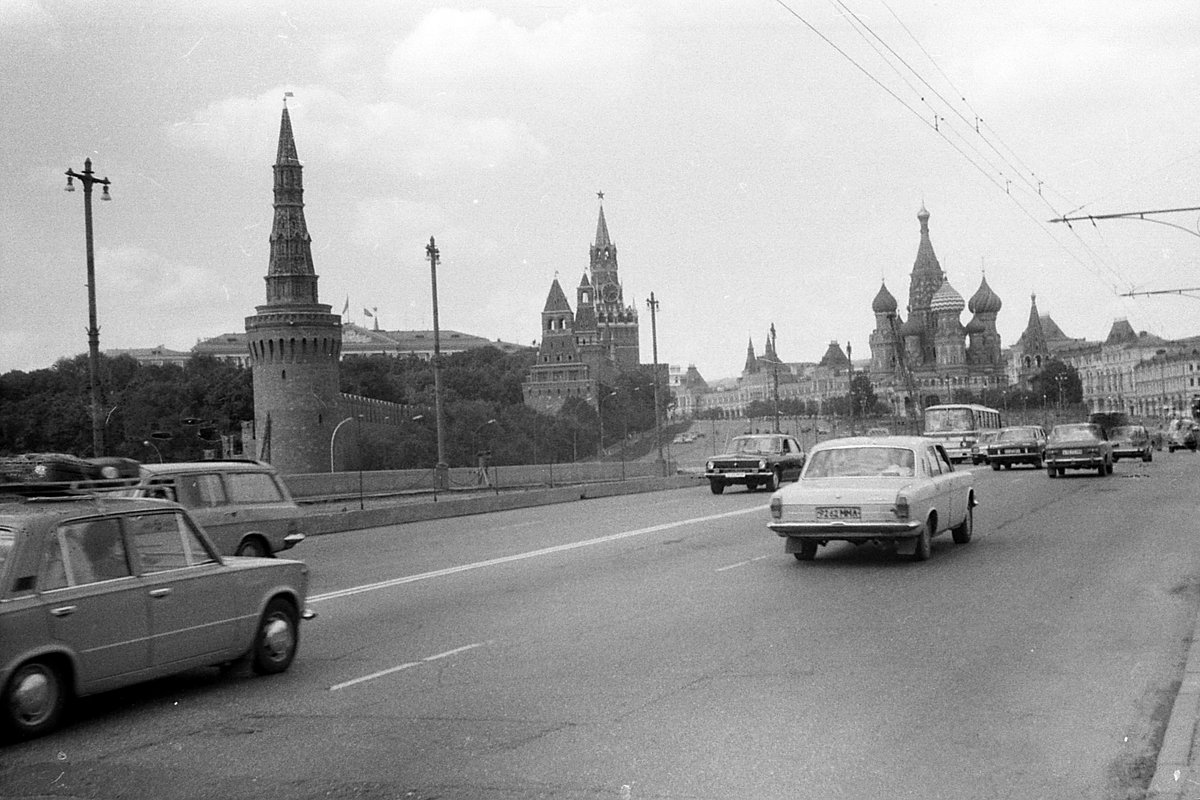 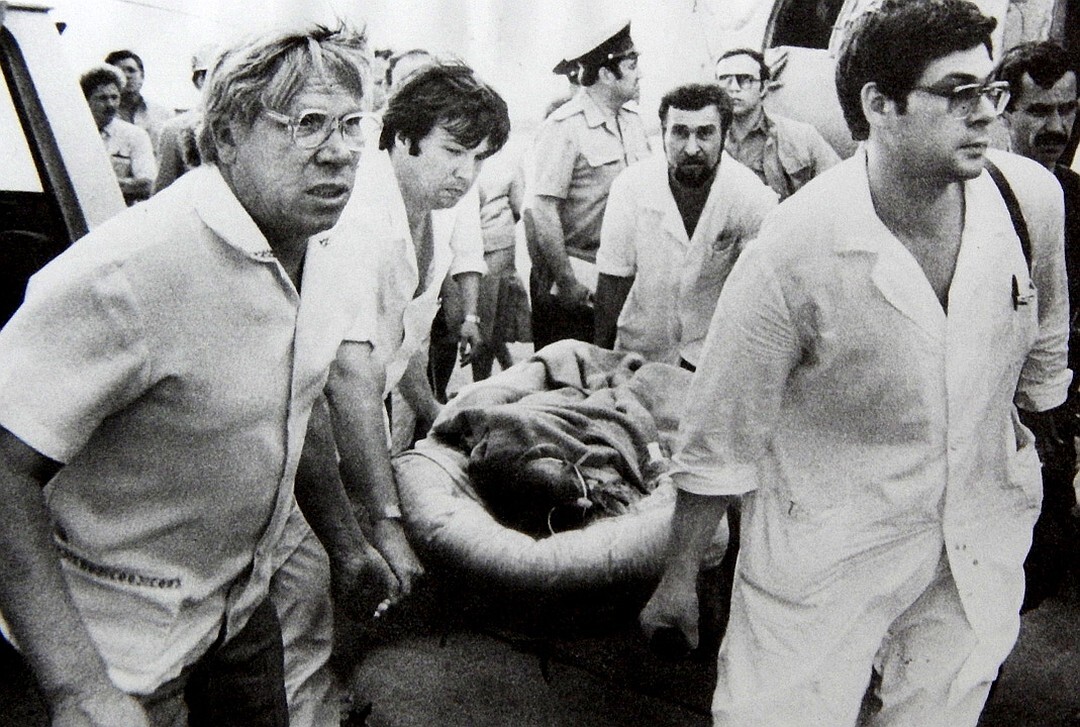 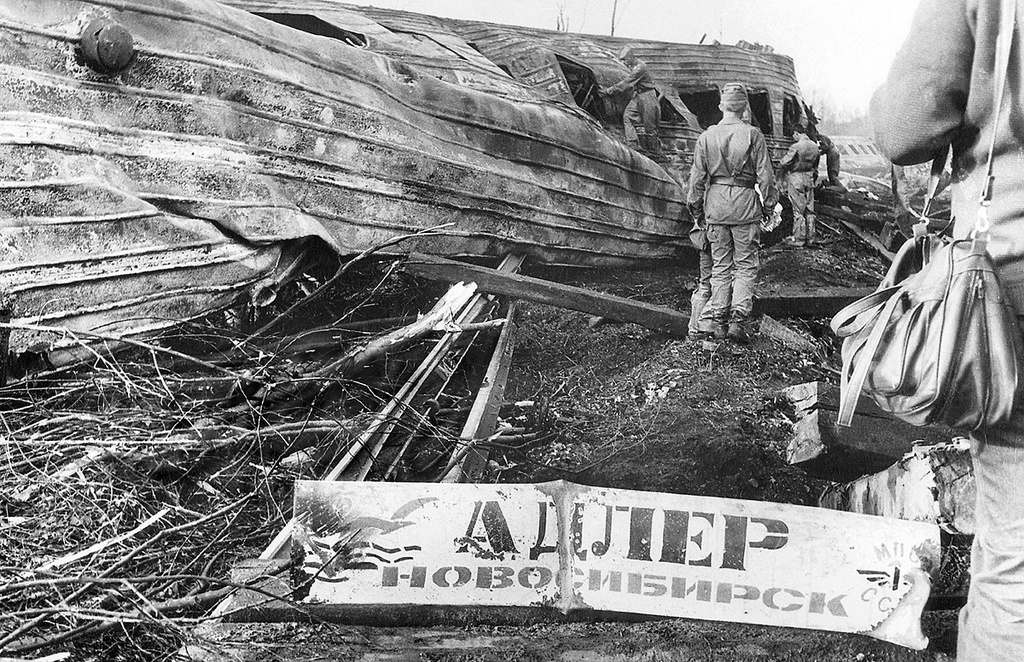 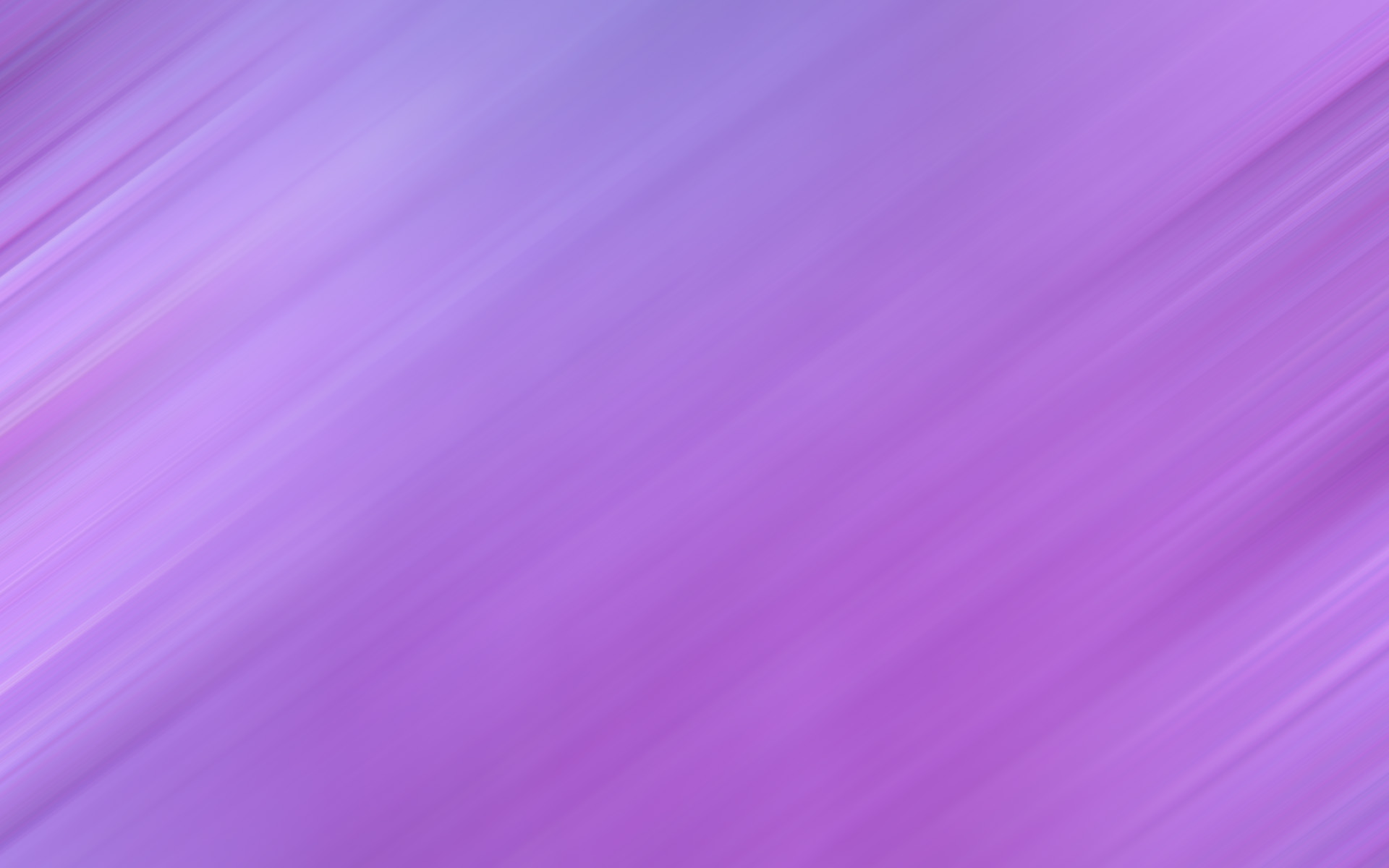 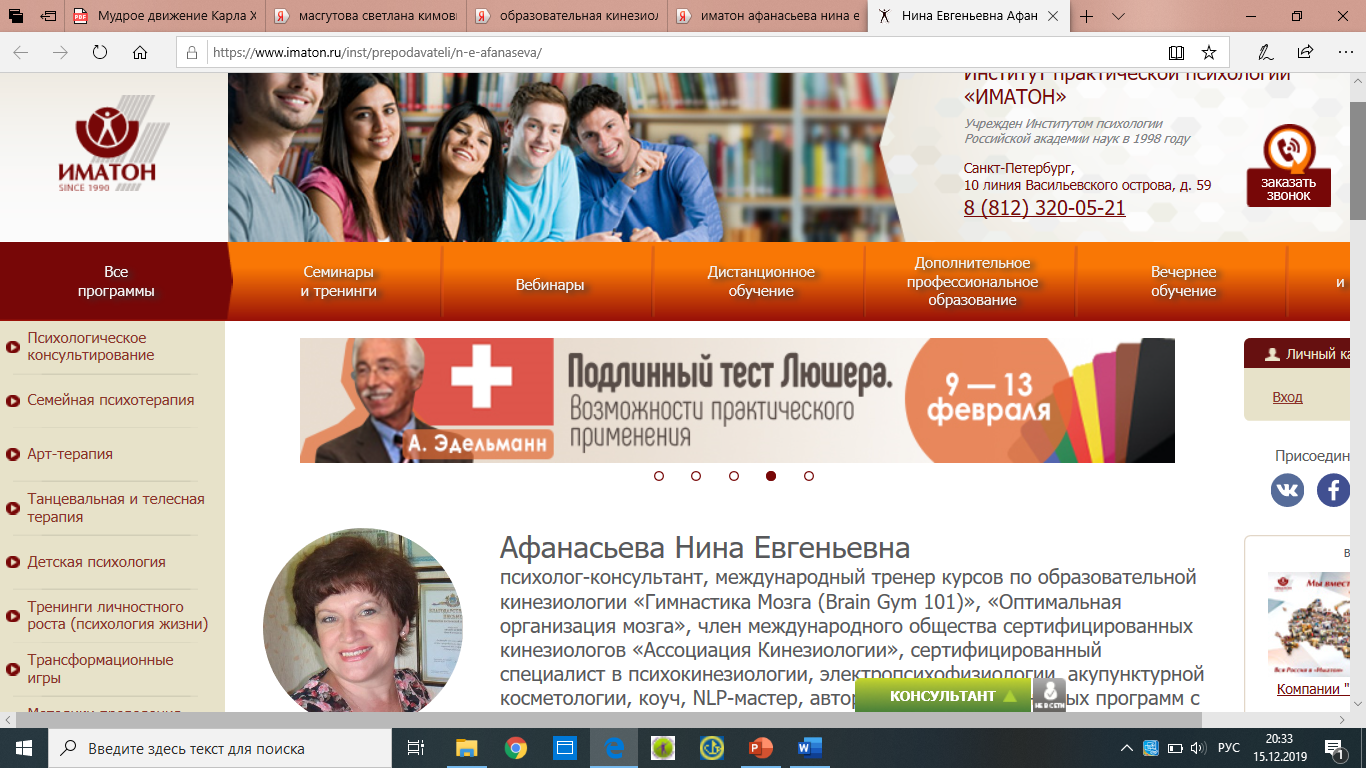 Гимнастика мозга в России
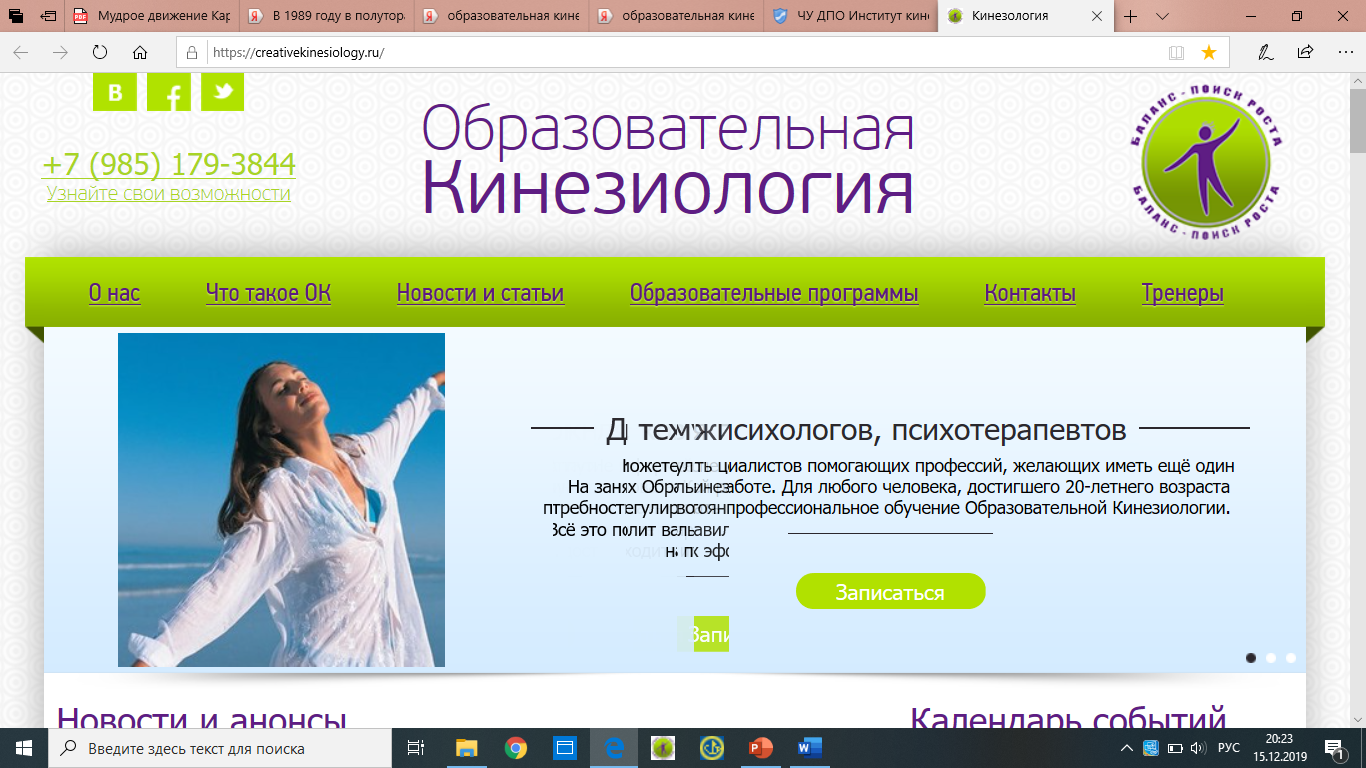 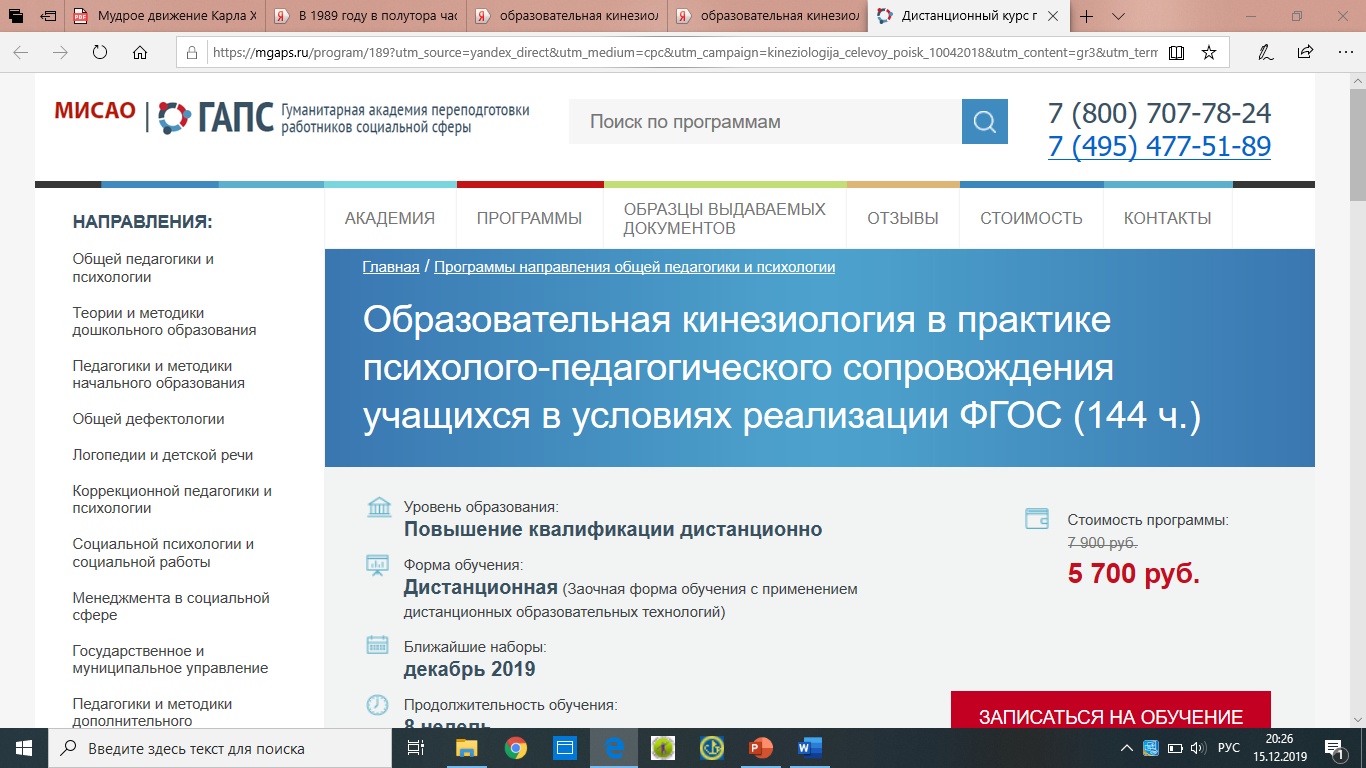 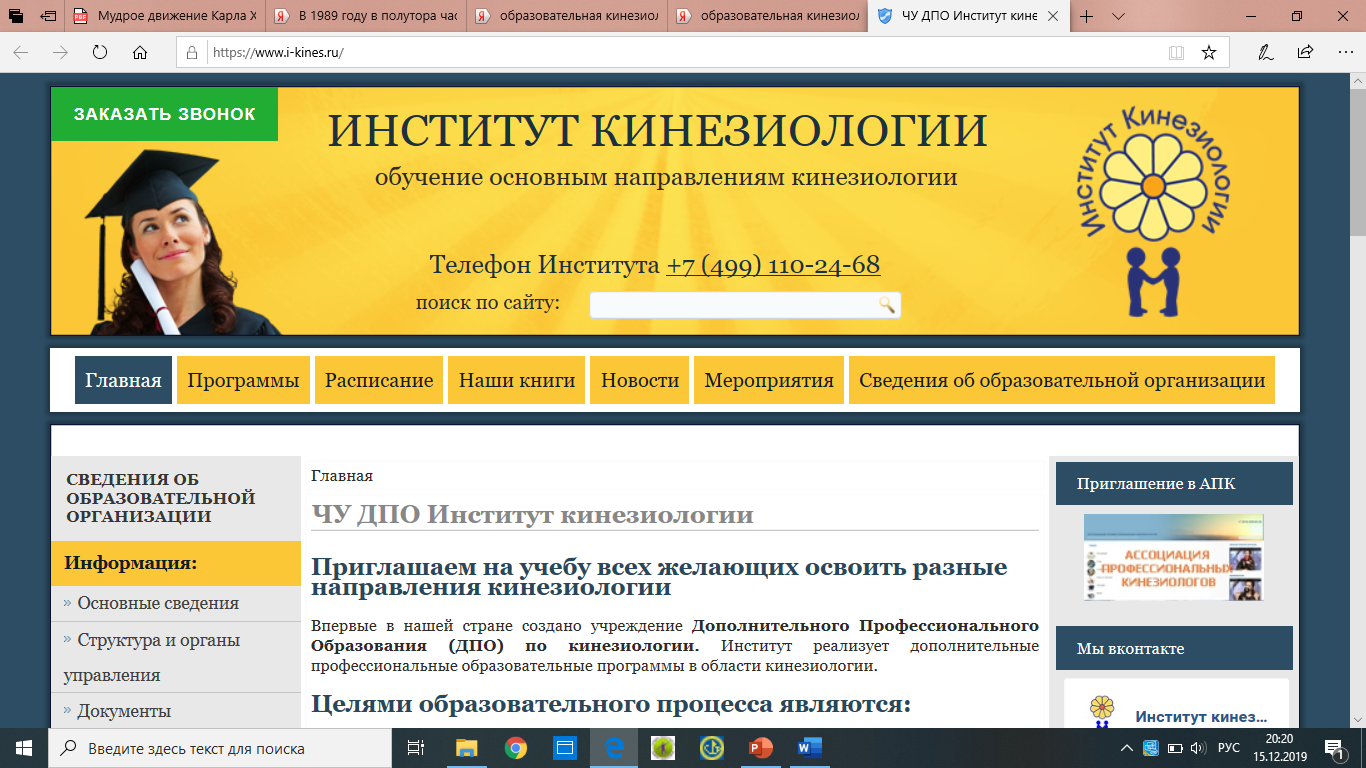 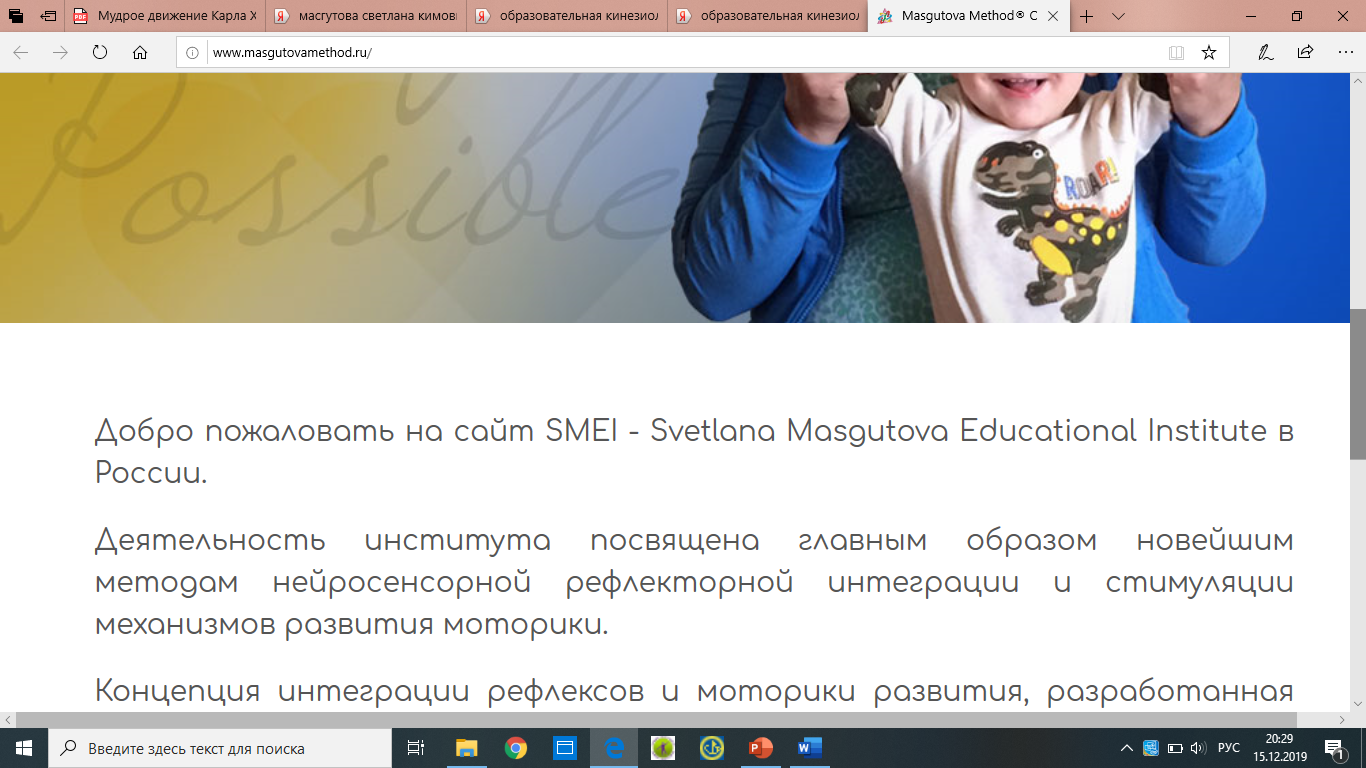 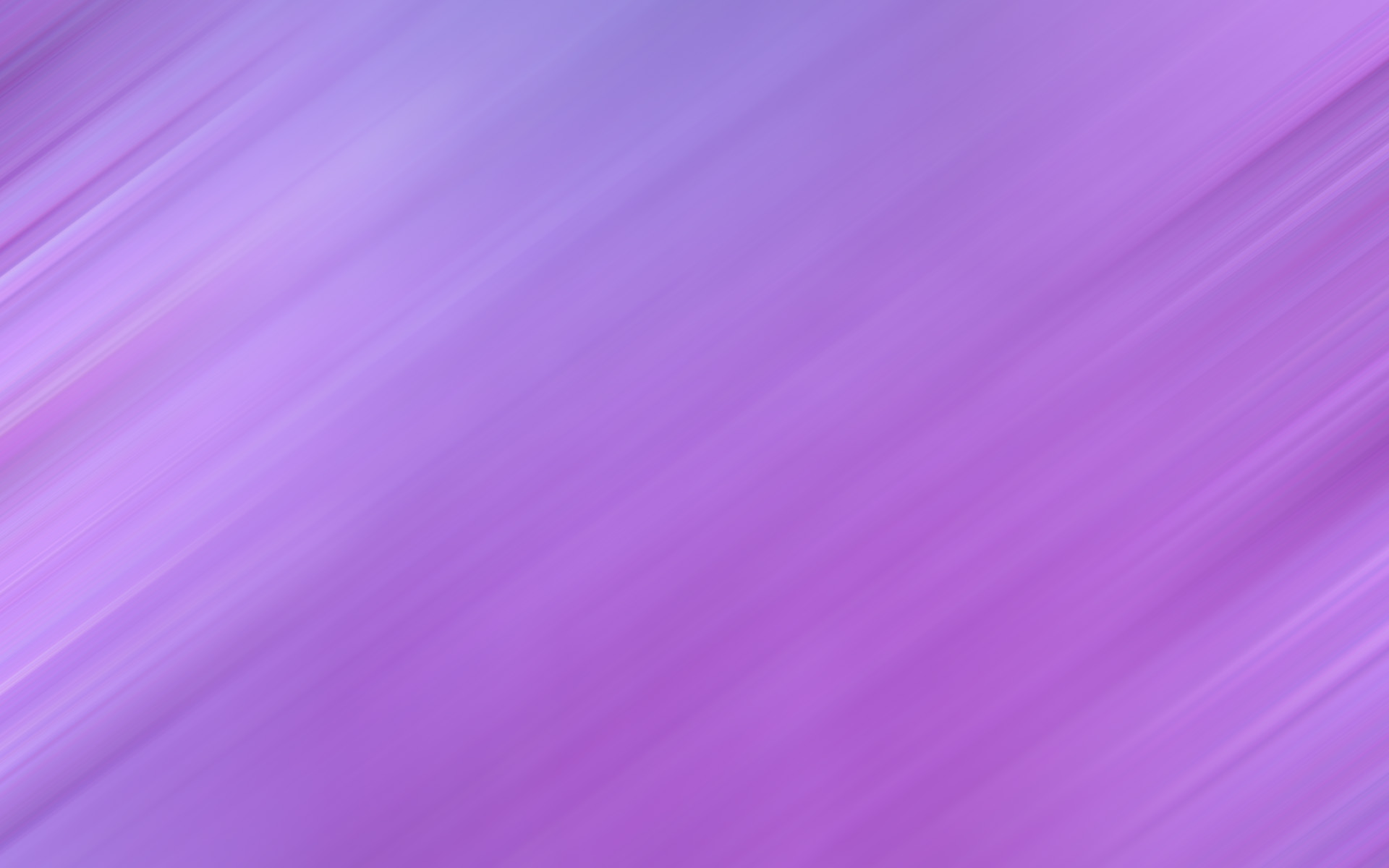 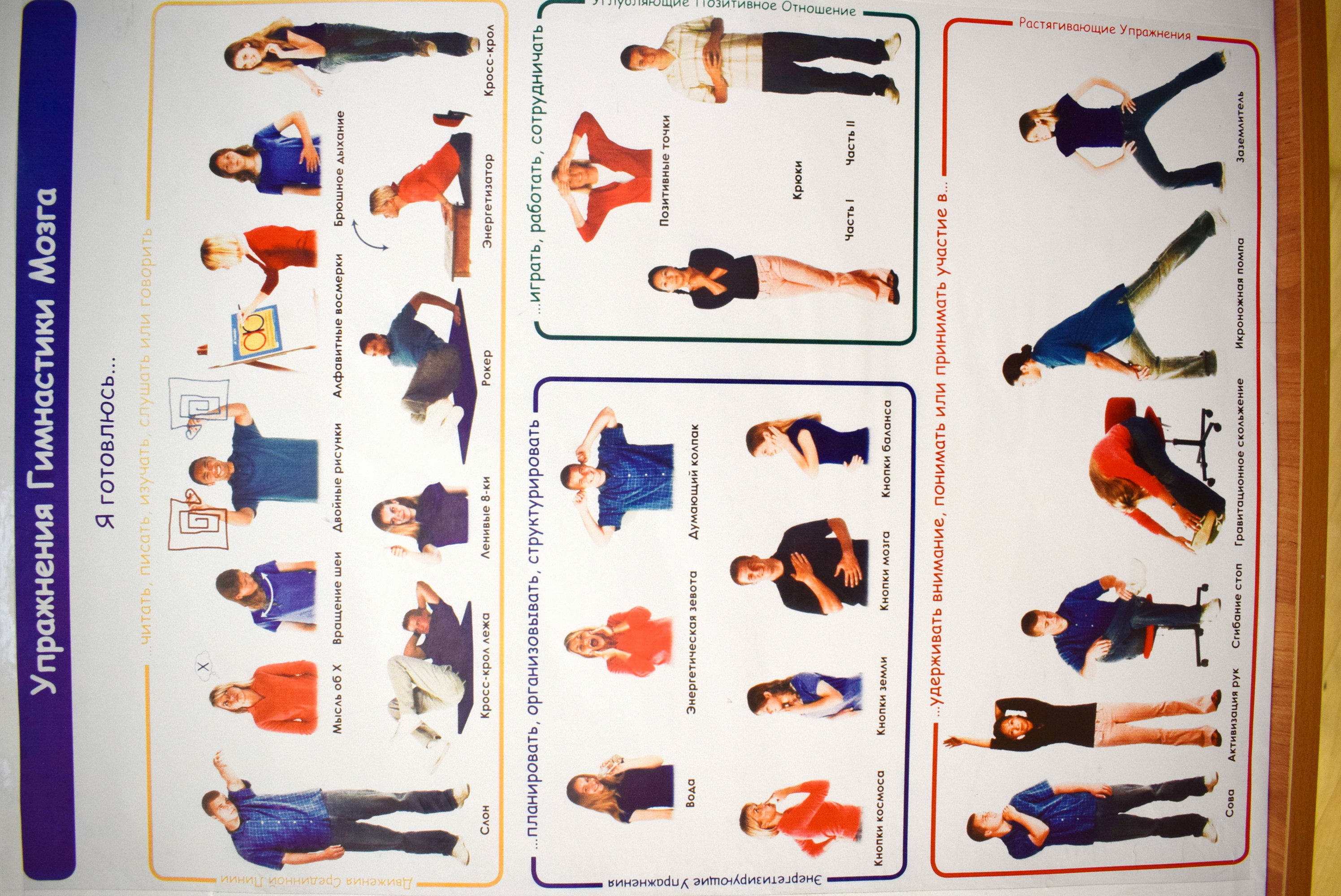 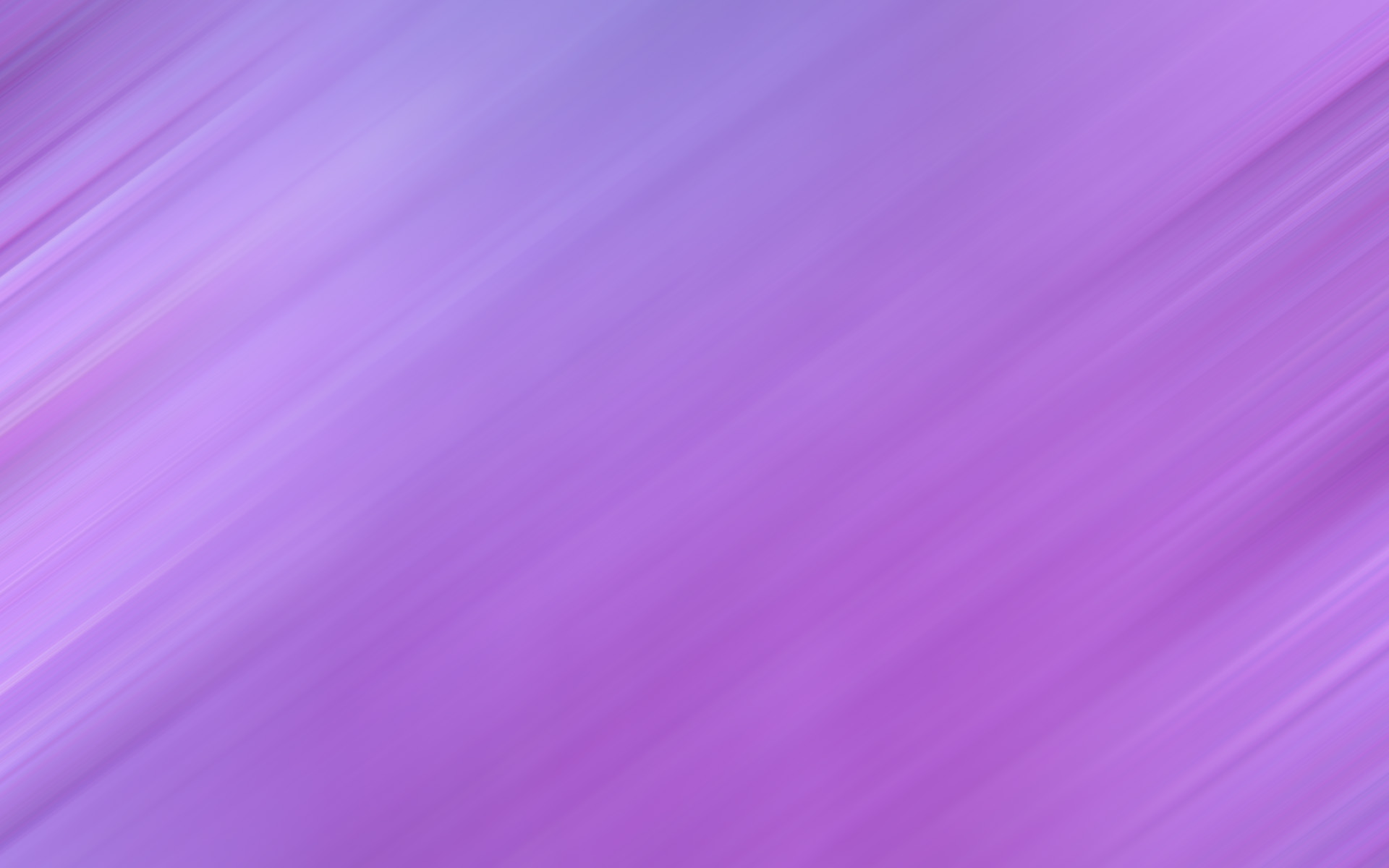 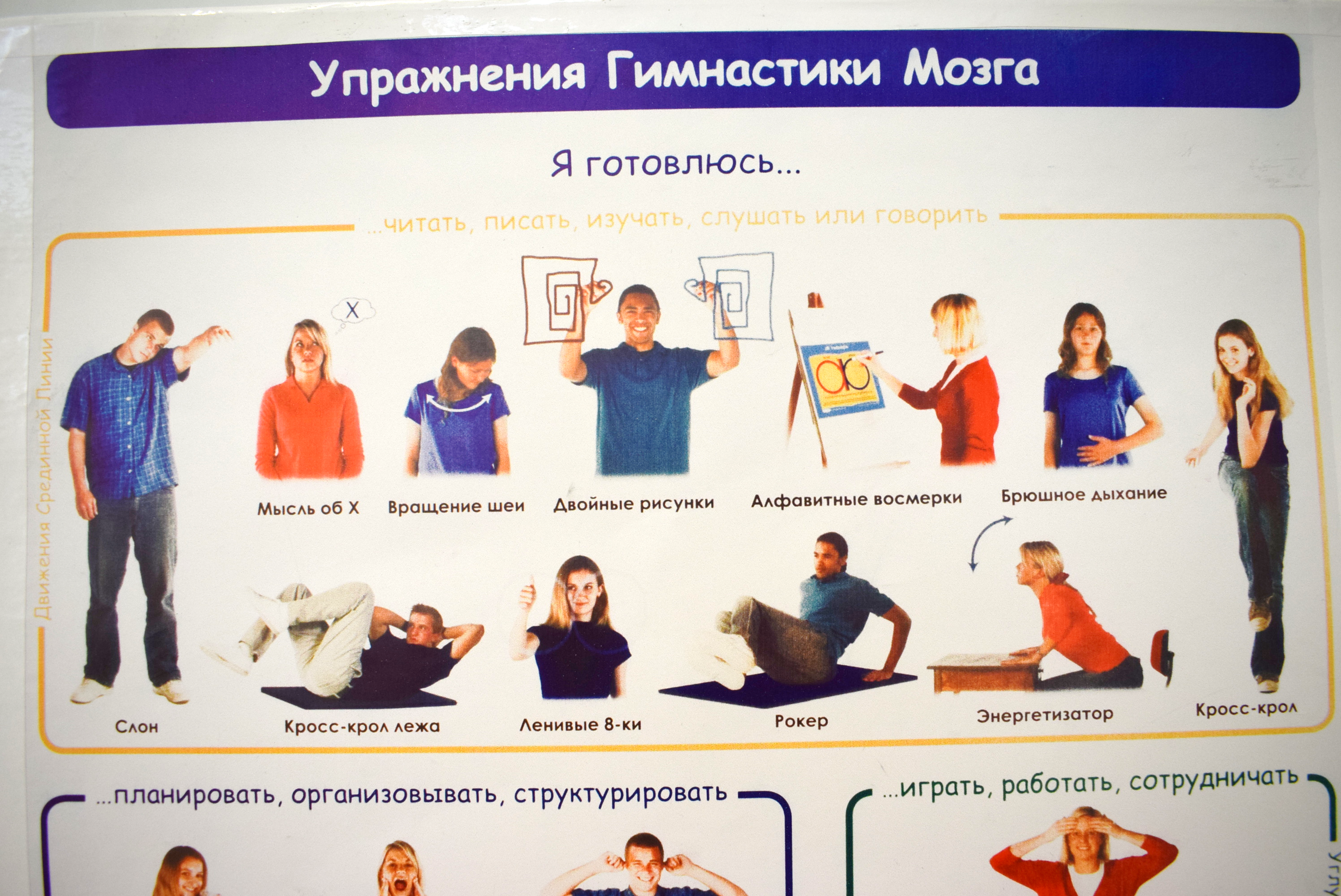 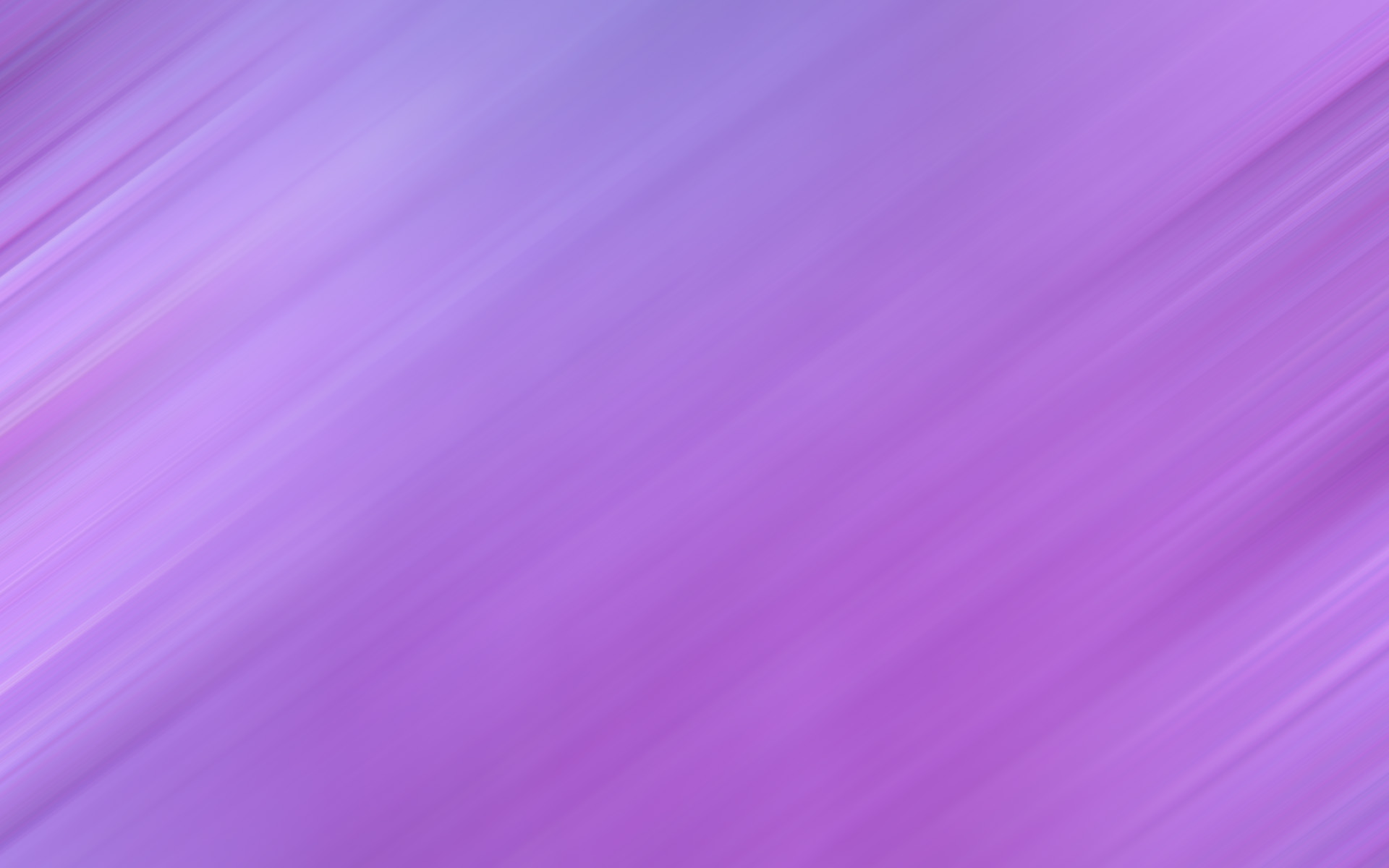 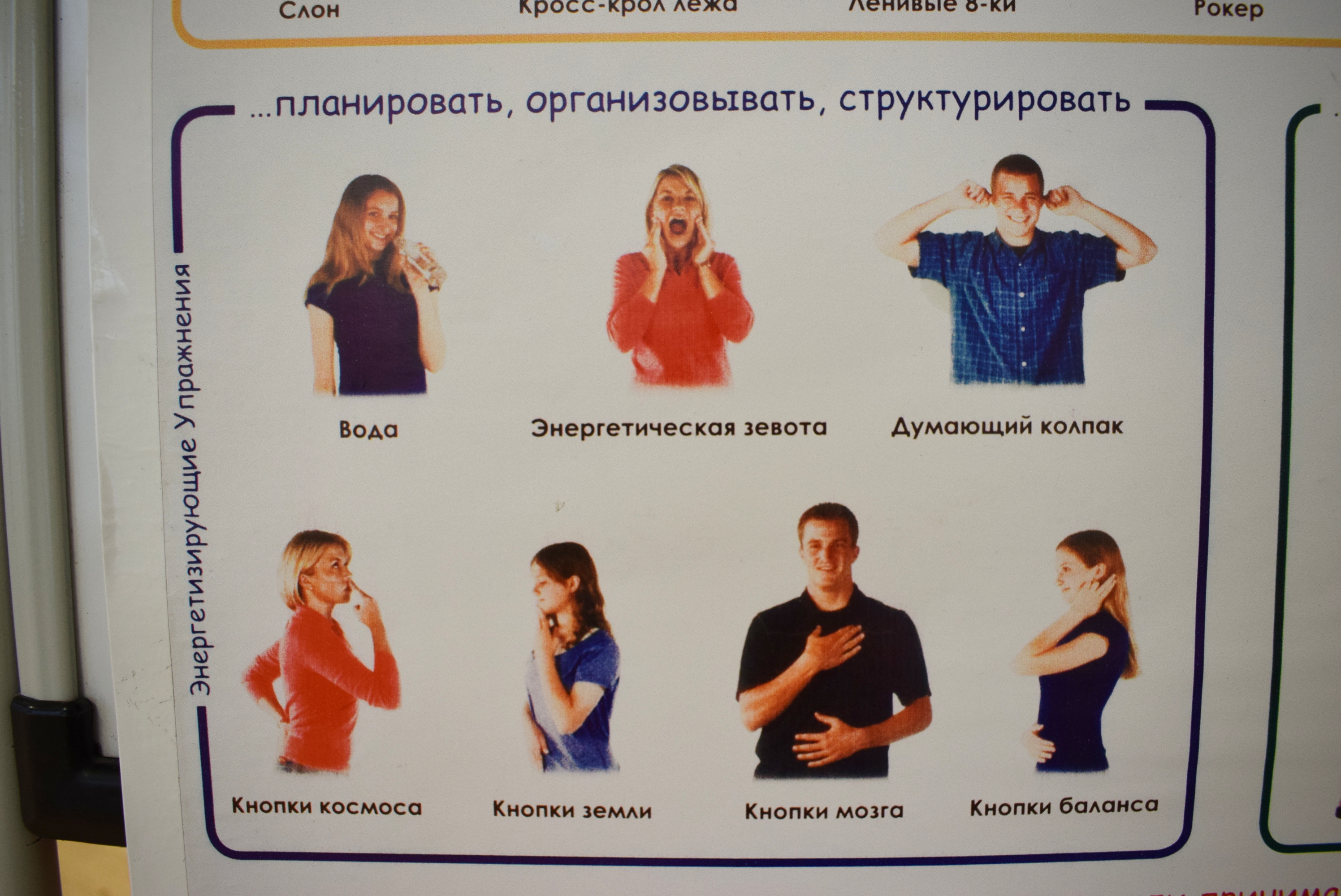 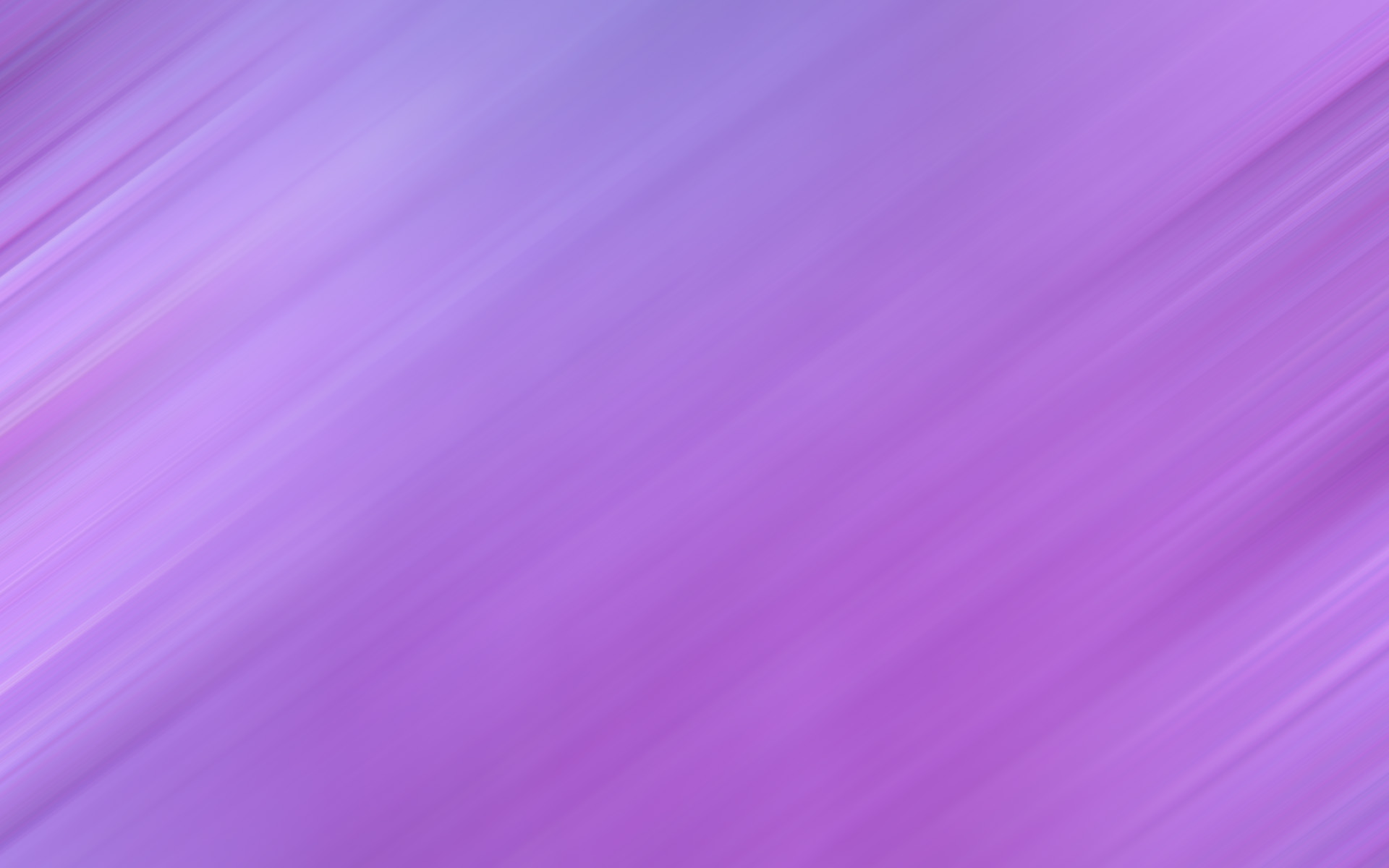 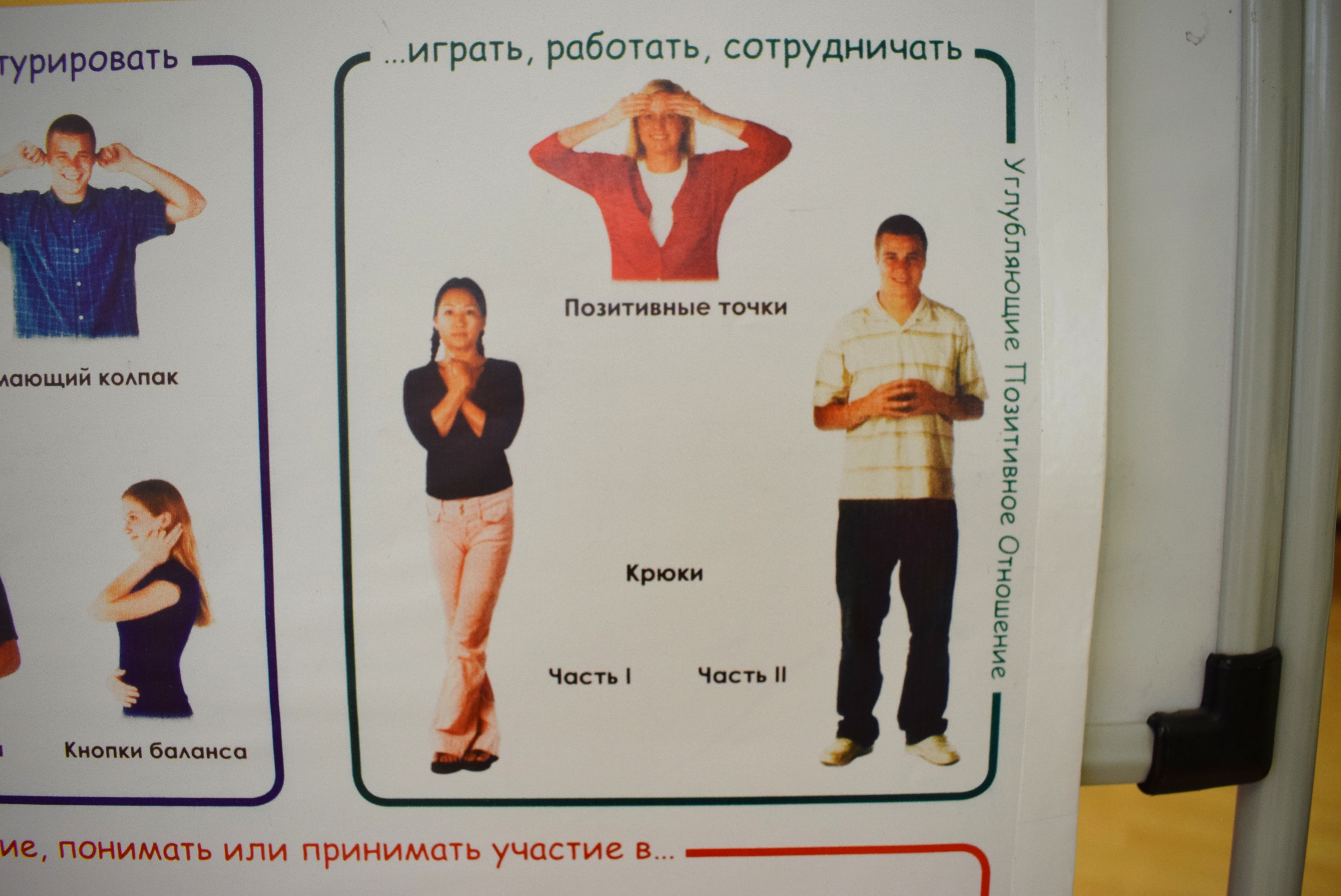 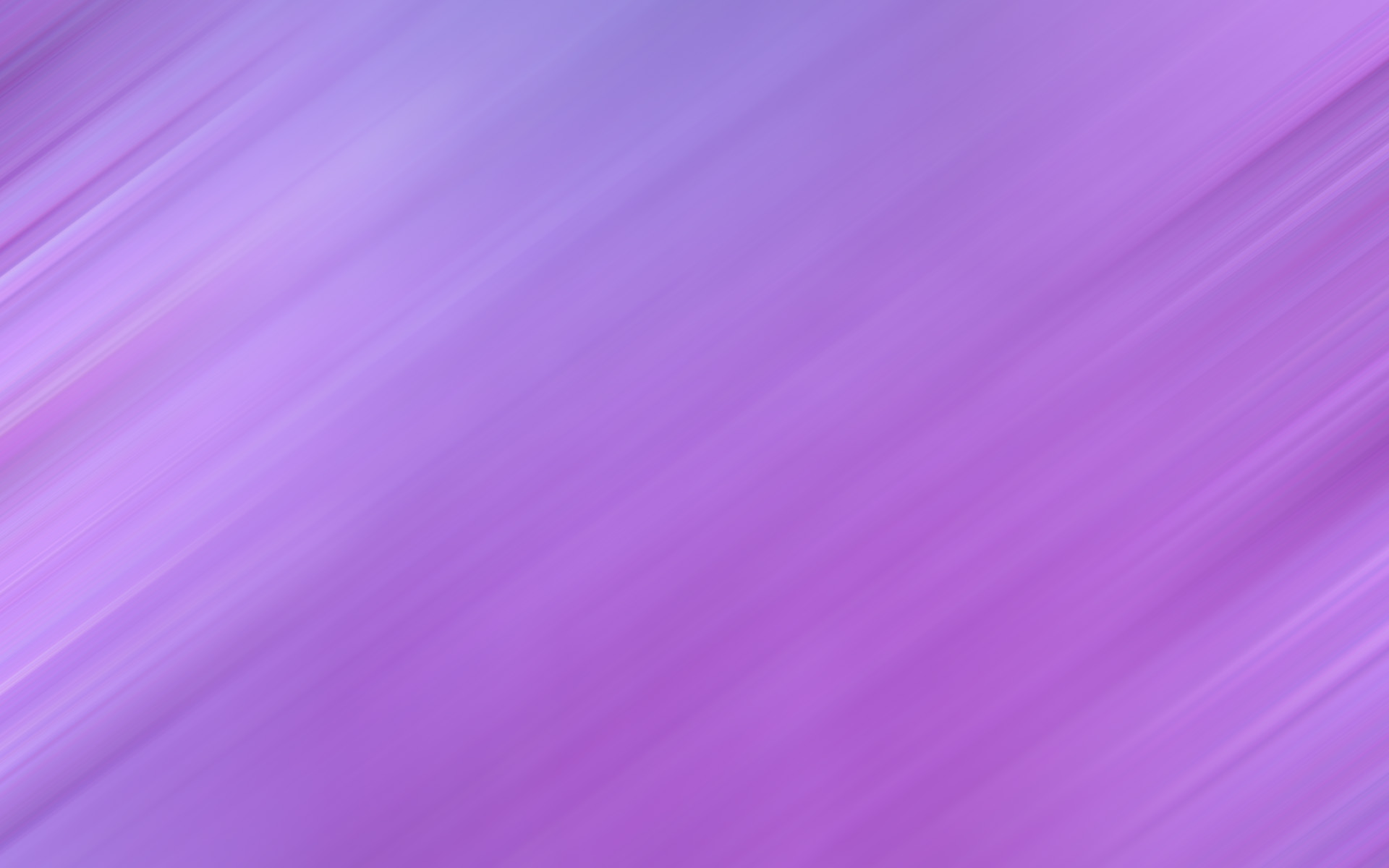 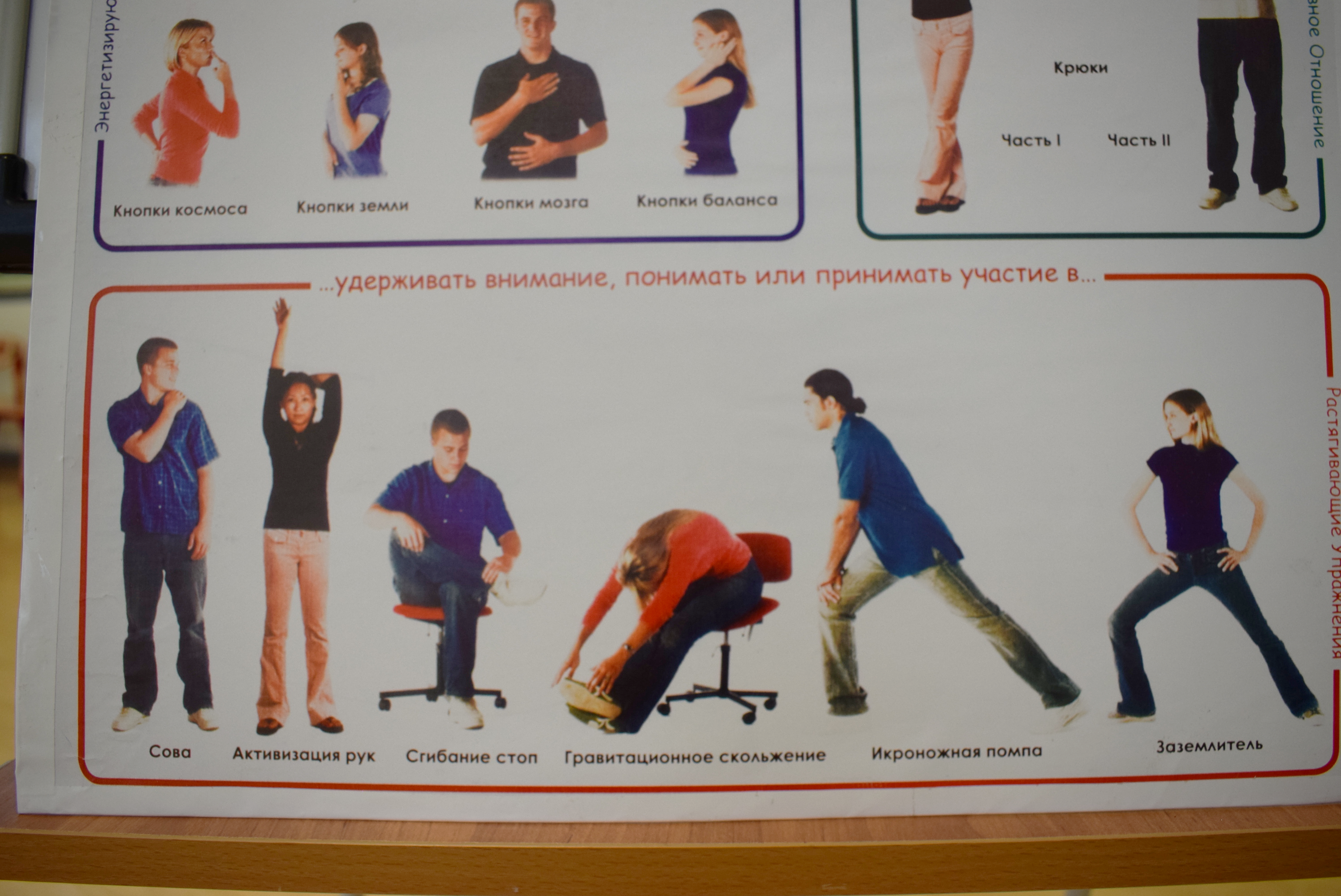 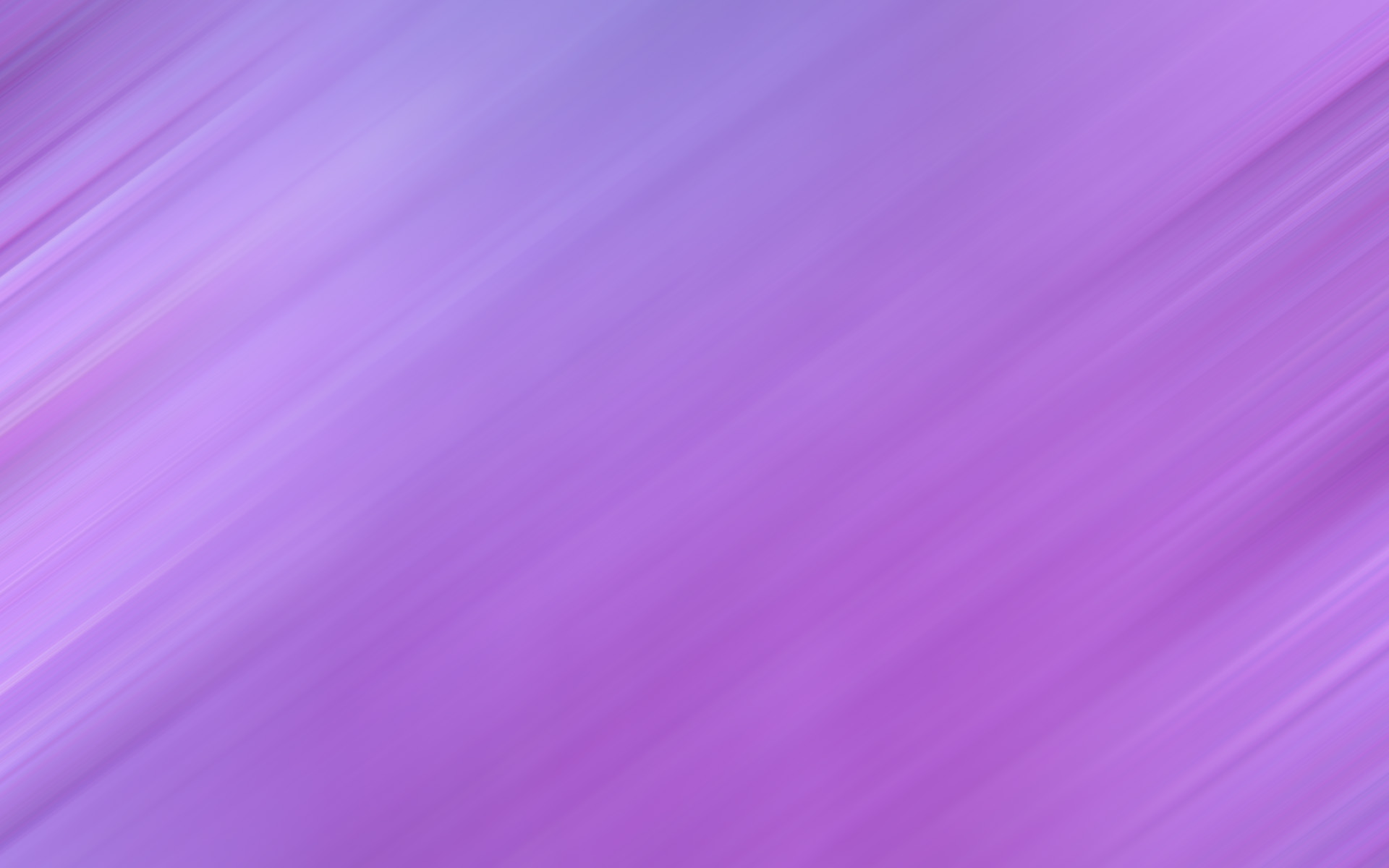 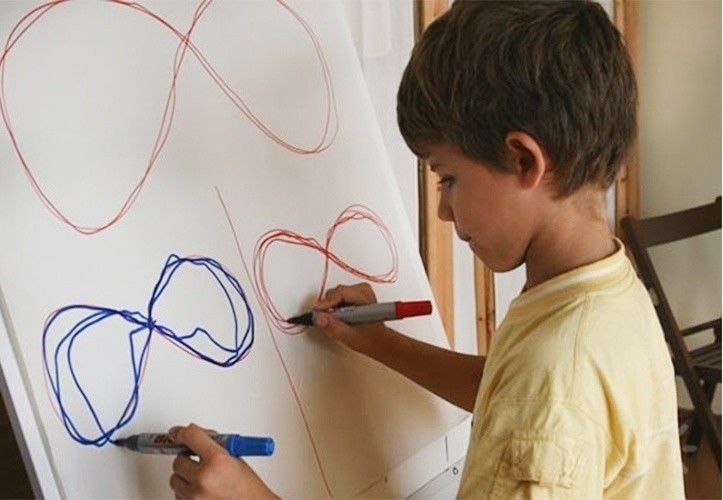